Division of Educator InvestigationsFingerprinting & the Do Not Hire RegistryRegion 1 Education Service CenterAugust 4, 2020
Agenda for Today
Do Not Hire Registry
Misconduct Reporting Portal
Reporting Requirements
Fingerprinting Overview
Questions
2
[Speaker Notes: SPEAKER : Laura and David]
Do Not Hire Registry
3
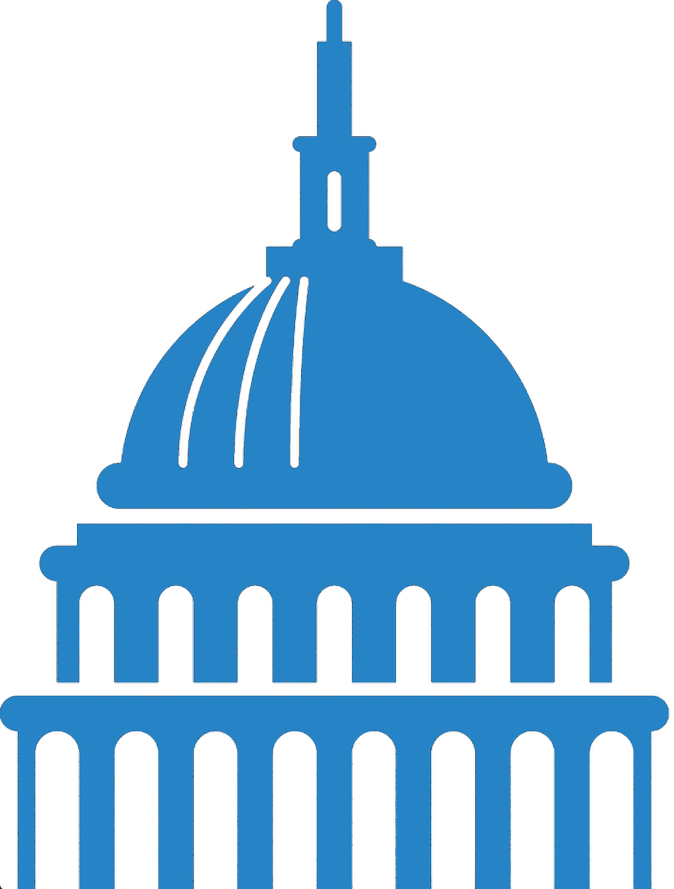 HB3– 86th
HB 3 (Article 2A) was passed to further protect the safety and welfare of Texas students by:
Requiring schools to report certain allegations of misconduct against non-certified employees and,
Creating a Registry of individuals who are not eligible for hire in a Texas public school based on misconduct or criminal history.
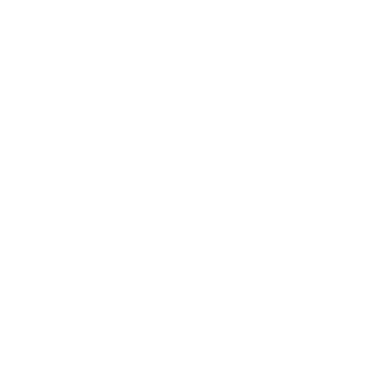 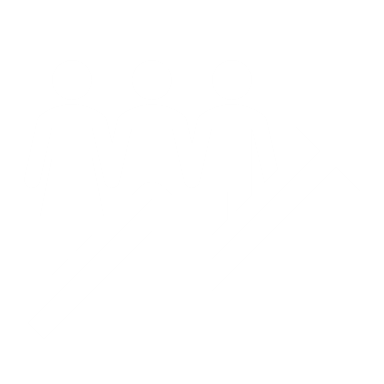 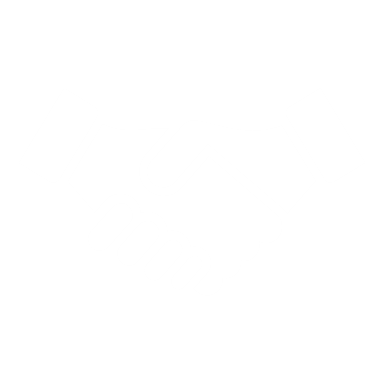 4
Who Is on the Registry?
Individuals who had an SBEC certificate revoked who
Abused a student or minor; or
Involved in a romantic relationship with or solicited / engaged in sexual contact with a student or minor
Non-certified employees who were found to have:
Abused a student or minor; or
Involved in a romantic relationship with or solicited / engaged in sexual contact with a student or minor
Individuals with criminal history
Placed on the sex offender registry after receiving deferred adjudication or being convicted; or
Convicted of a Title V offense where the victim was under 18
Certain offenses for charter school employees  - “Would they be denied certification?”
5
Registry of Persons Not Eligible for Employment
Secure View
Application in TEAL
Accessed by authorized school staff
Schools can see identifying information (SSN, DOB, etc.) and should hire accordingly
Accessed by TEA Educator Investigations
Released January 2020
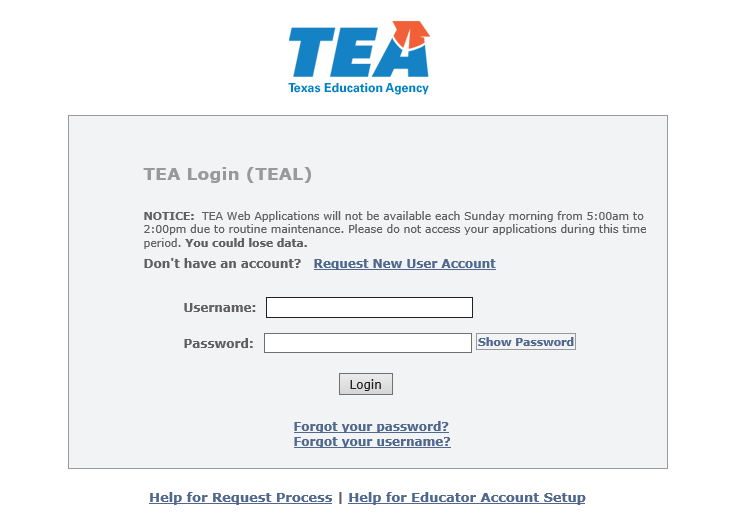 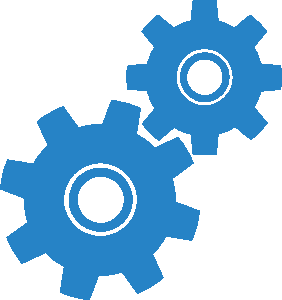 6
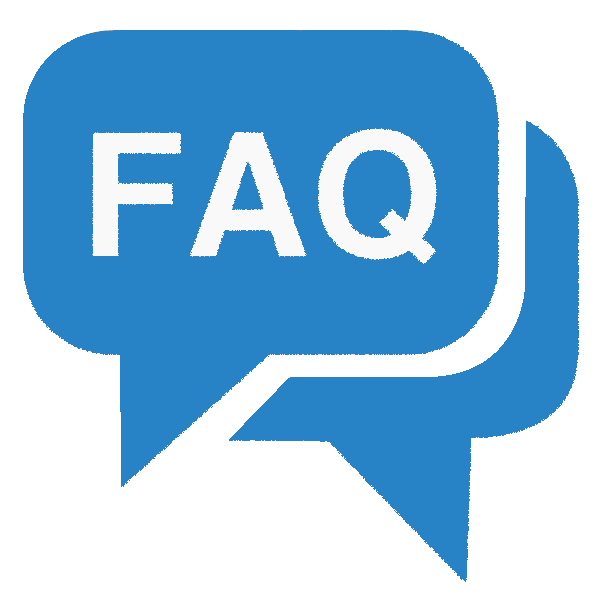 Frequently Asked Questions (FAQ)
Question
Can the public see who is on the Registry?
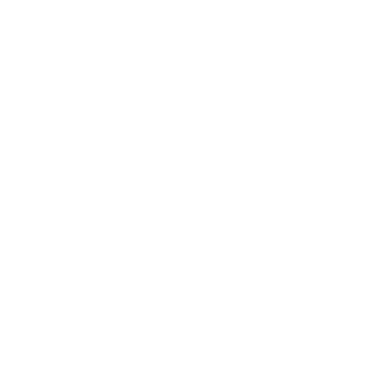 Answer
TEA created a webpage where members of the public can search the Registry by name. However, privacy laws prevent the agency from publishing SSNs or DOBs accessible by the public. Therefore, members of the public can only see the name and status (“under investigation” or “ineligible for hire”) of any individual on the Registry. 

Public schools and private schools, who are given access to the confidential portal, can view personal identifiers to confirm an individual’s identity. These schools are able to upload and search names in bulk.
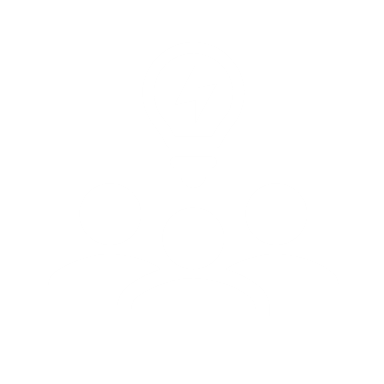 7
[Speaker Notes: Members of the public can obtain additional information by
-PIR
-Similar to the virtual certificate that currently exists for SBEC certificate holders]
Registry of Persons Not Eligible for Employment
Public View:
On TEA website, like the Virtual Certificate Look up
Display
First Name, Last Name
Approximate age
Date on Registry
Registry Status
Does not display personal identifiers
Released April 2020
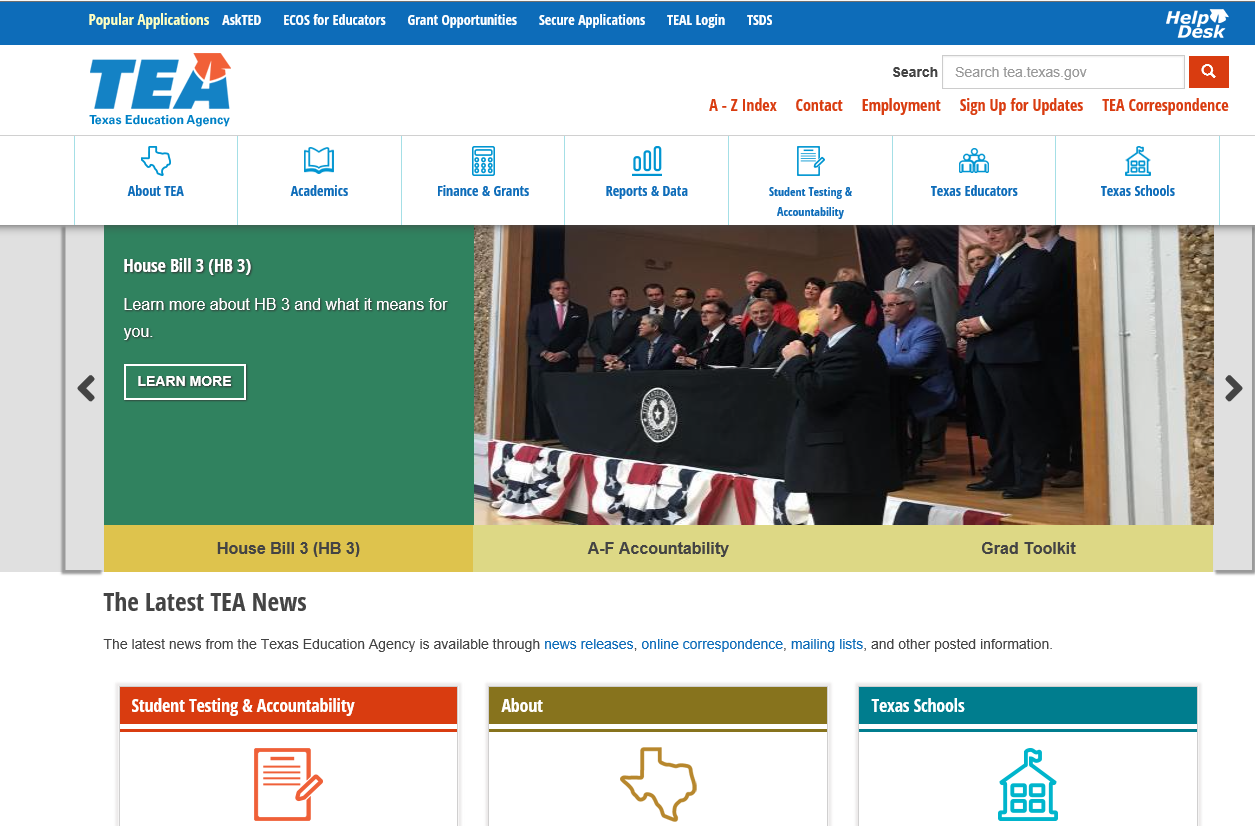 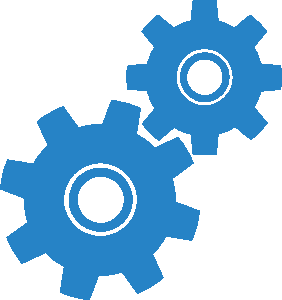 8
Public Registry Search
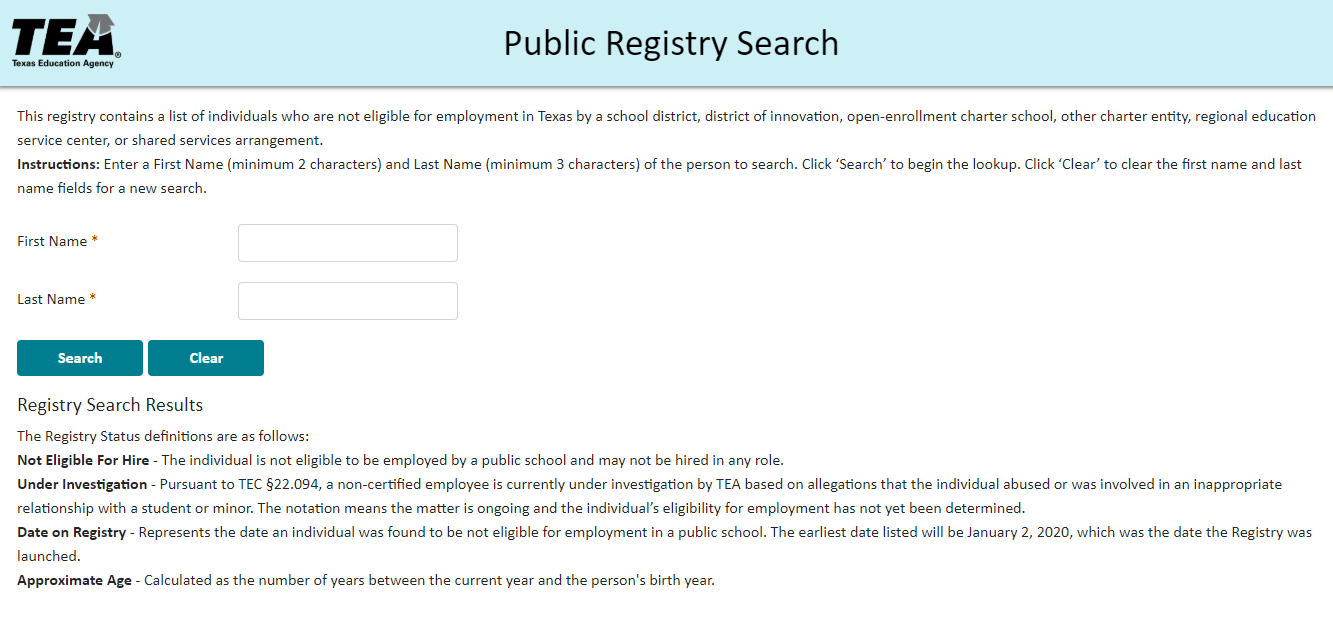 9
What does this mean for public schools?
Create a procedure for investigating and reporting allegations against non-certified employees
Check the Registry before hiring employees 
Terminate the employment of anyone on the Registry 
Create a procedure for periodically checking all employees against the Registry
TEA will periodically review school records to verify compliance
Non-compliance is violation of charter or termination of DOI status
Registry of persons not eligible for employment in public schools - TEC §22.092 as created by HB 3, Individuals not eligible for employment - TEC §22.0832, §22.0833, §22.085 and §21.058(b)
In Statute
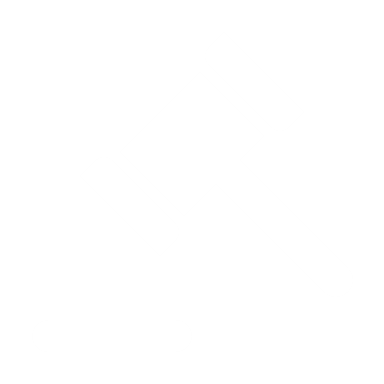 10
Questions
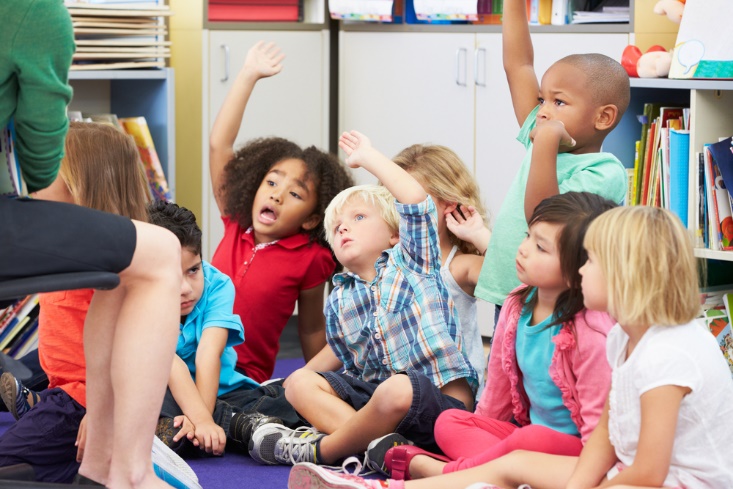 11
[Speaker Notes: SPEAKER : Laura]
Accessing the Registry
12
Quick Demo: Process Guide
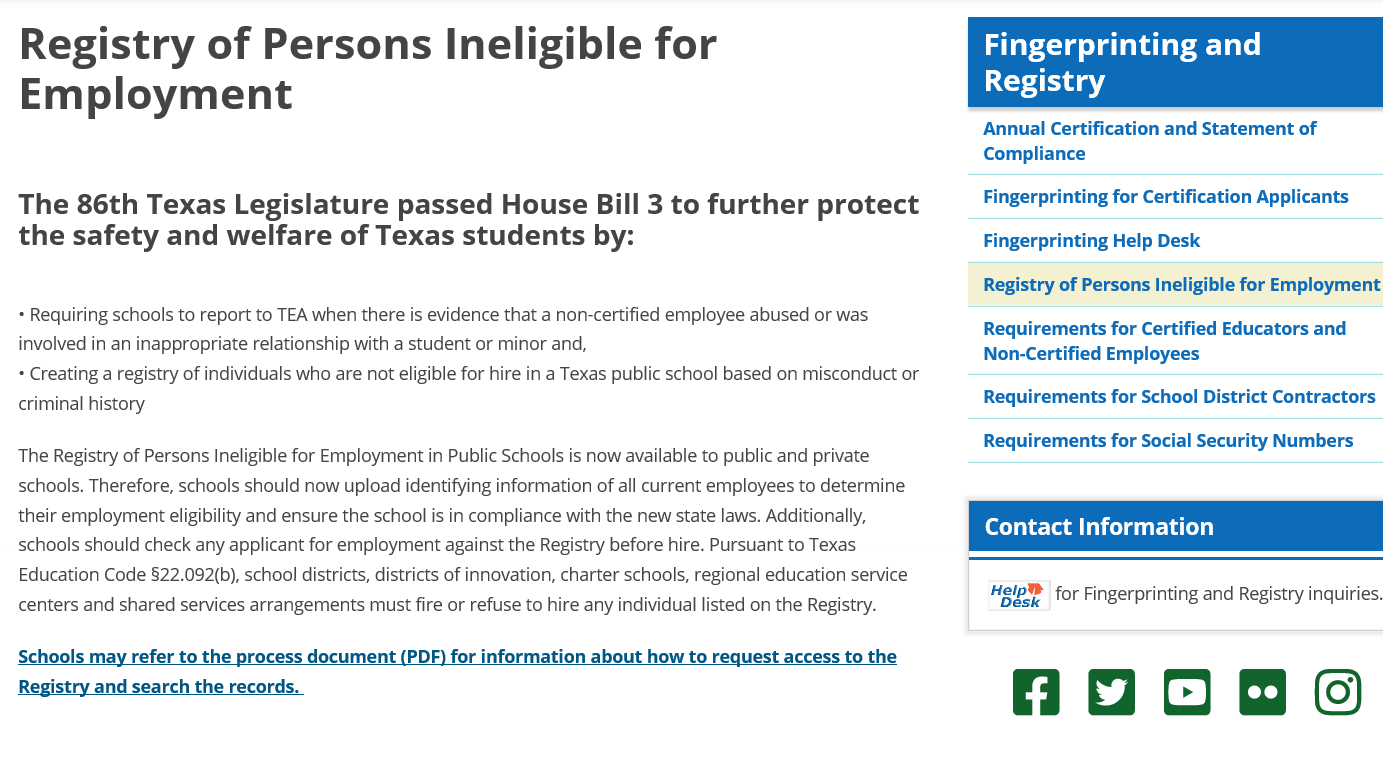 Detailed guide
13
Quick Demo: Obtain TEAL Access
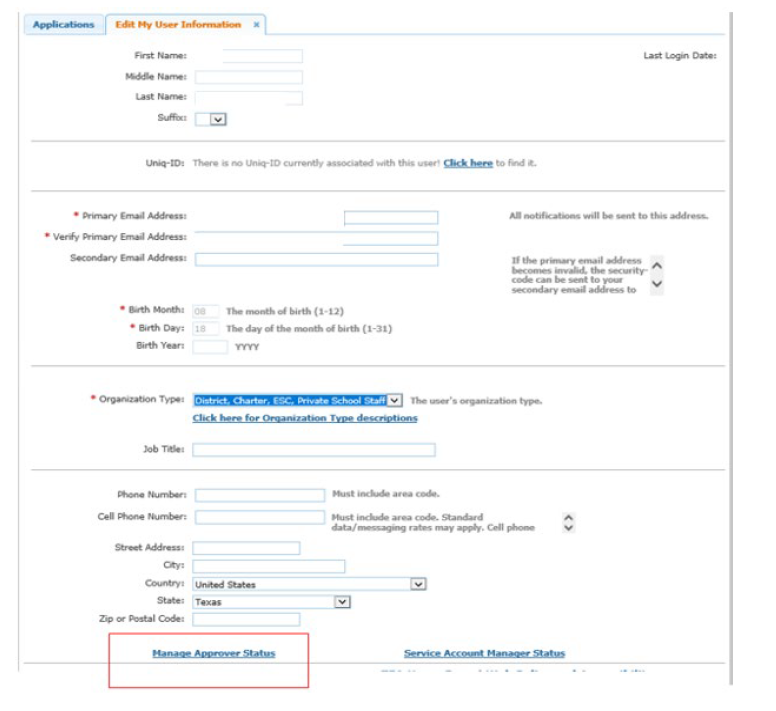 Request a TEAL Account (if you don’t already have one)

Your access request must be approved by your district’s primary approver and by TEA
14
Quick Demo: Obtain Registry Access
In TEAL, go to My Application Accounts > Request New Accounts

Select “DNHRegistry”

Select your Organization
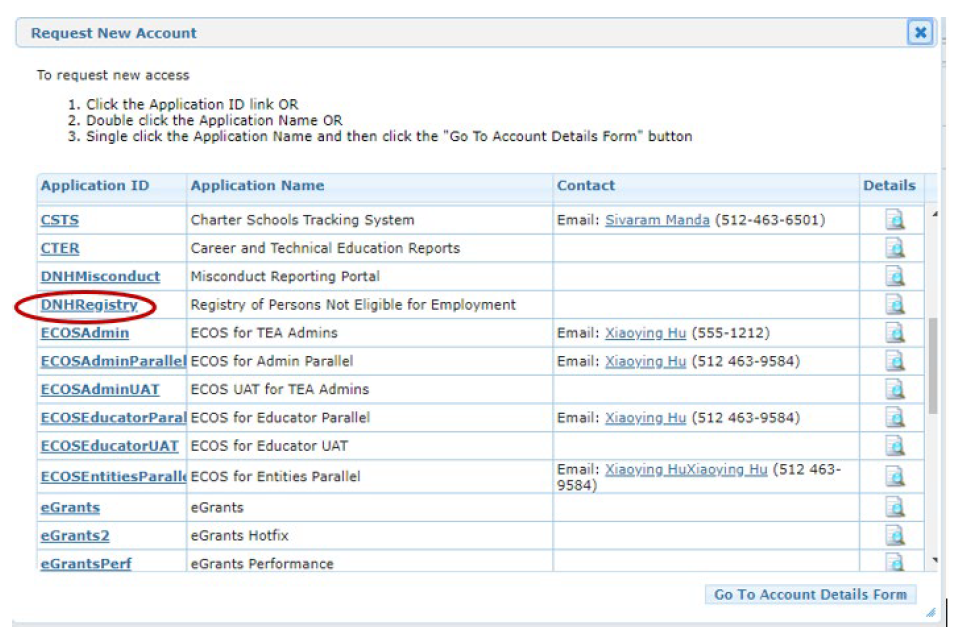 15
Quick Demo: Create Upload File to Search
Create a file with the names that you want to search
If needed, a template is available on the TEAL/Registry page
Search < 2,500 names at one time
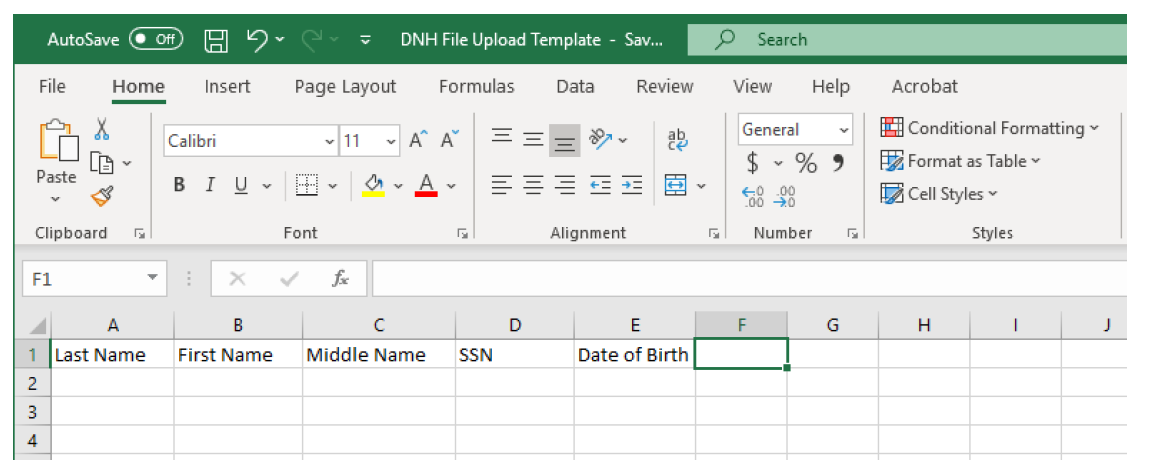 16
Quick Demo: Upload File and Receive Results
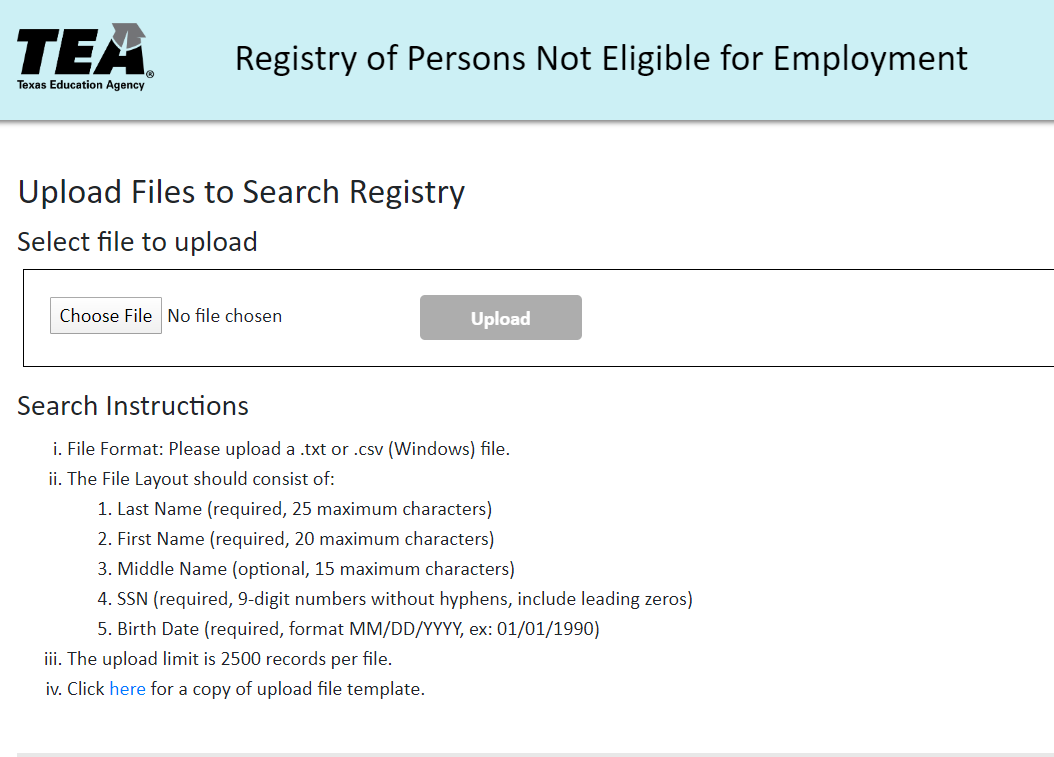 Once you create the CSV, upload the file to search the system
System will return a Result File and record the search on your organization’s results page
17
Quick Demo: View the Results File
Open the file and view the results
Registry status will be
None Found
Under Investigation
Not Eligible for Hire
SBEC sanctions displayed
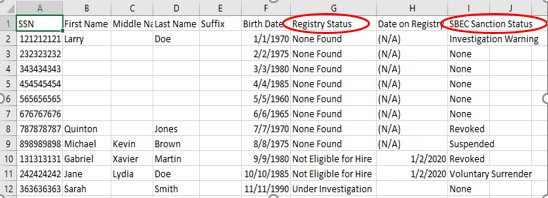 18
How does the Registry system relate to the Fingerprinting System?
19
Comparing Systems
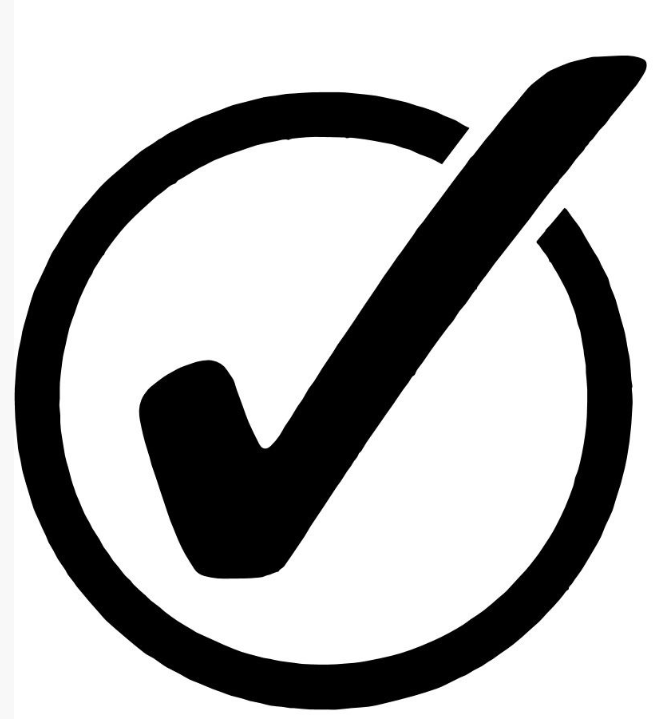 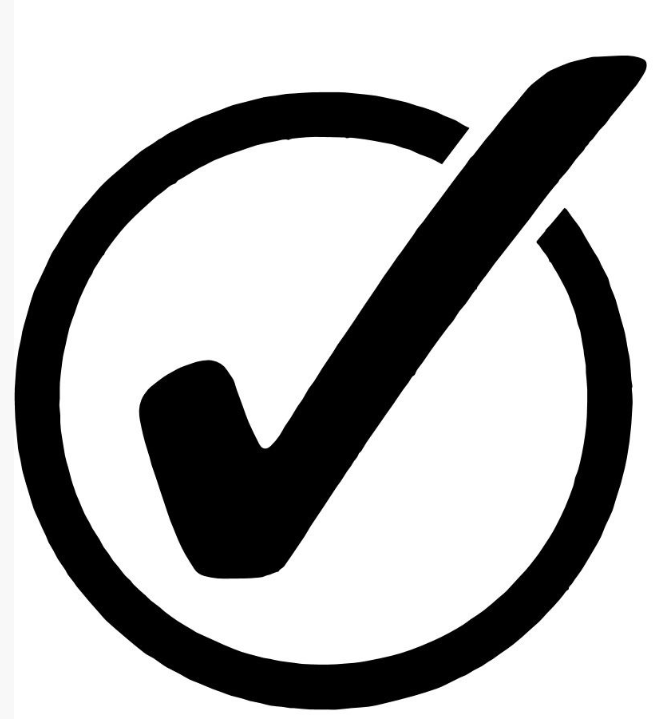 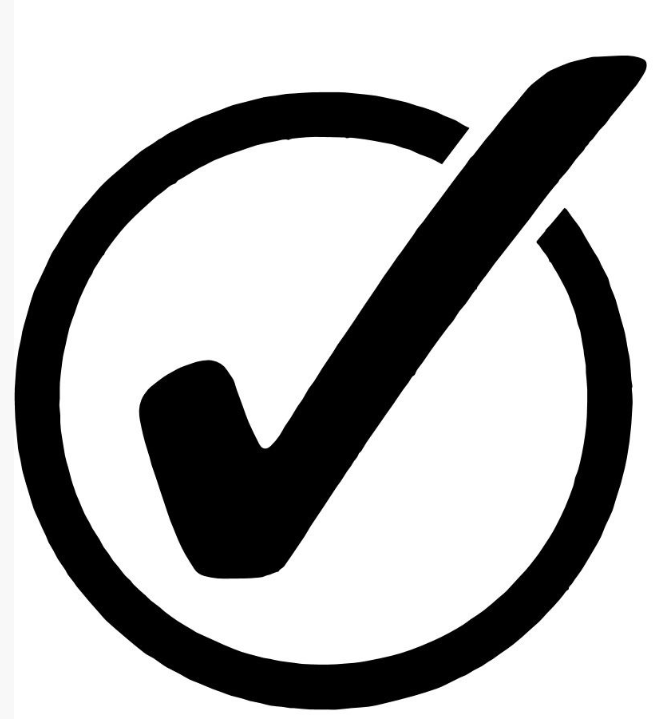 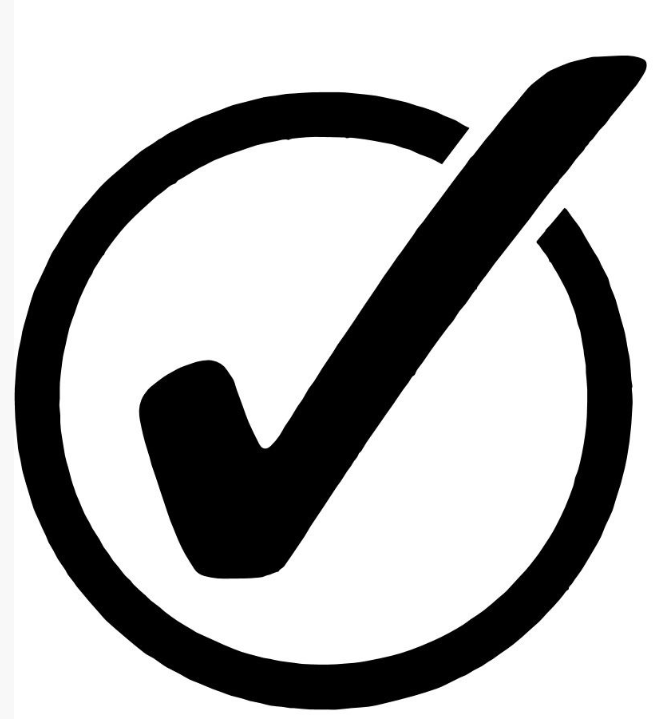 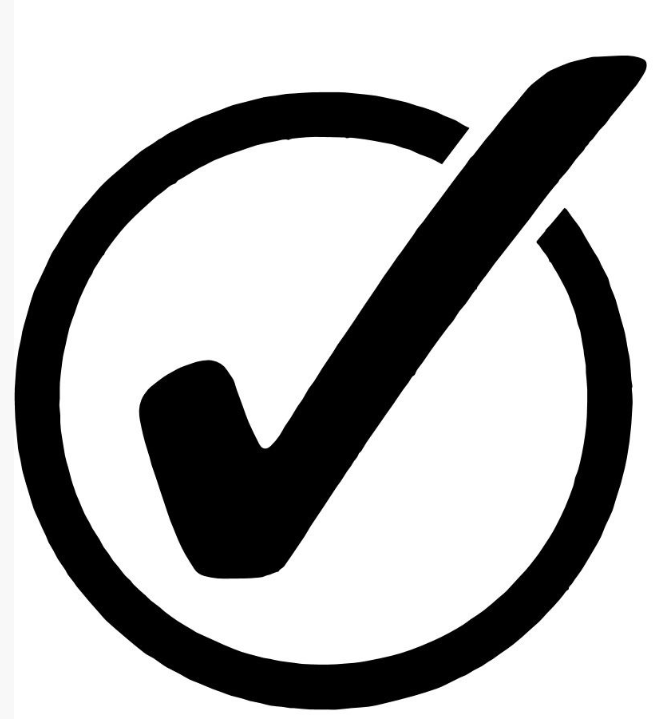 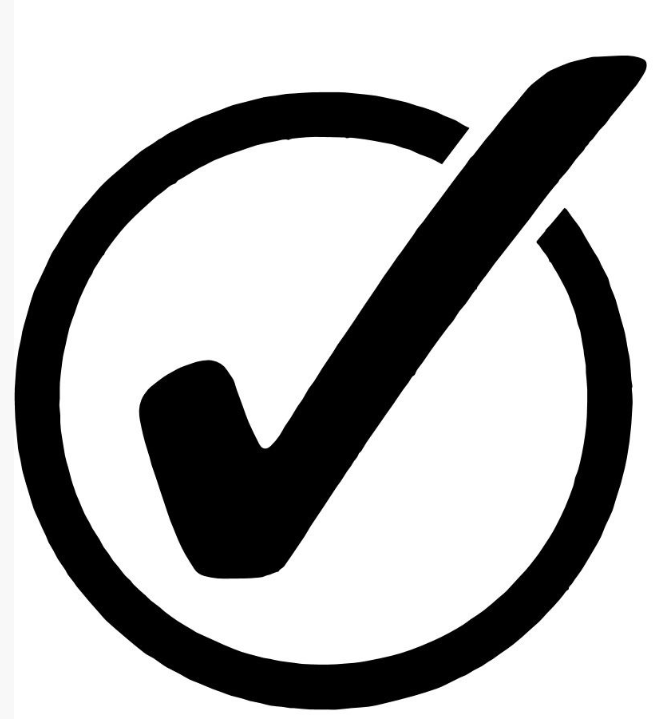 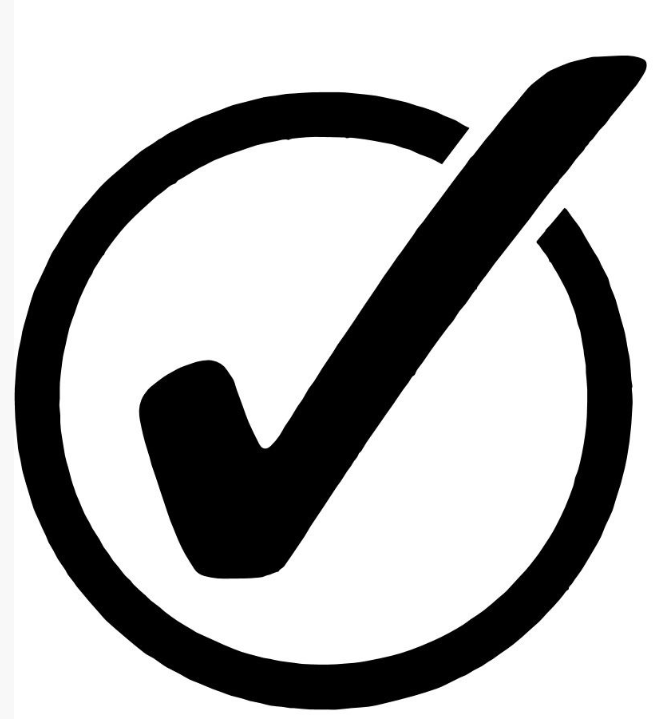 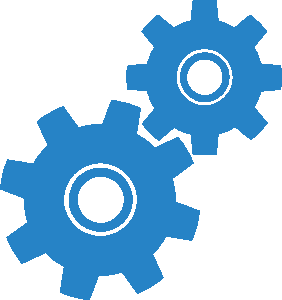 20
Questions
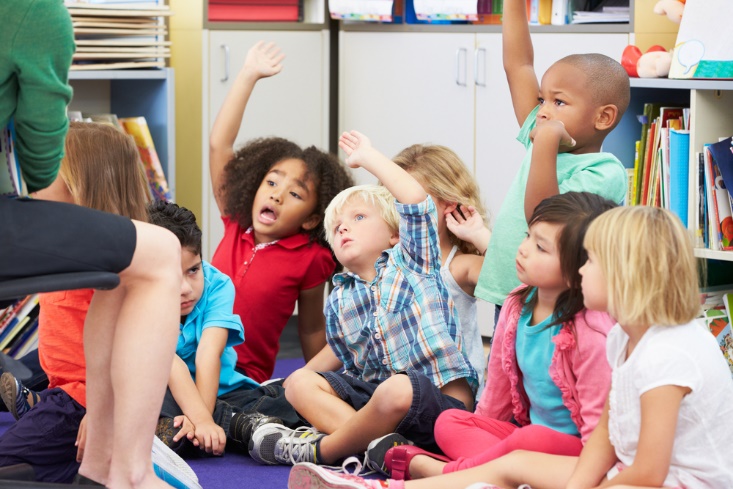 21
[Speaker Notes: SPEAKER : Laura]
Misconduct Reporting Portal
22
Misconduct Reporting Portal
Application in TEAL; Accessed by authorized school staff and TEA Educator Investigations 

Most secure and expedient method for sending reports of educator misconduct.

Reports received through the portal are processed through Intake/Review Unit

Handoff between school district and Ed Inv
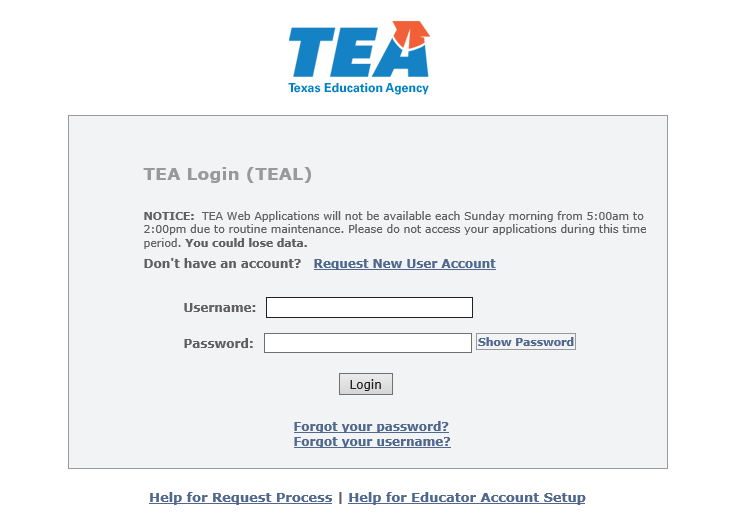 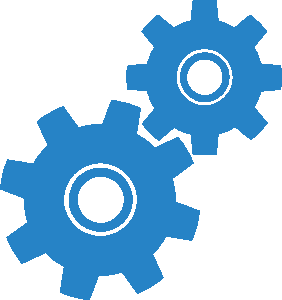 23
Misconduct Reporting Portal
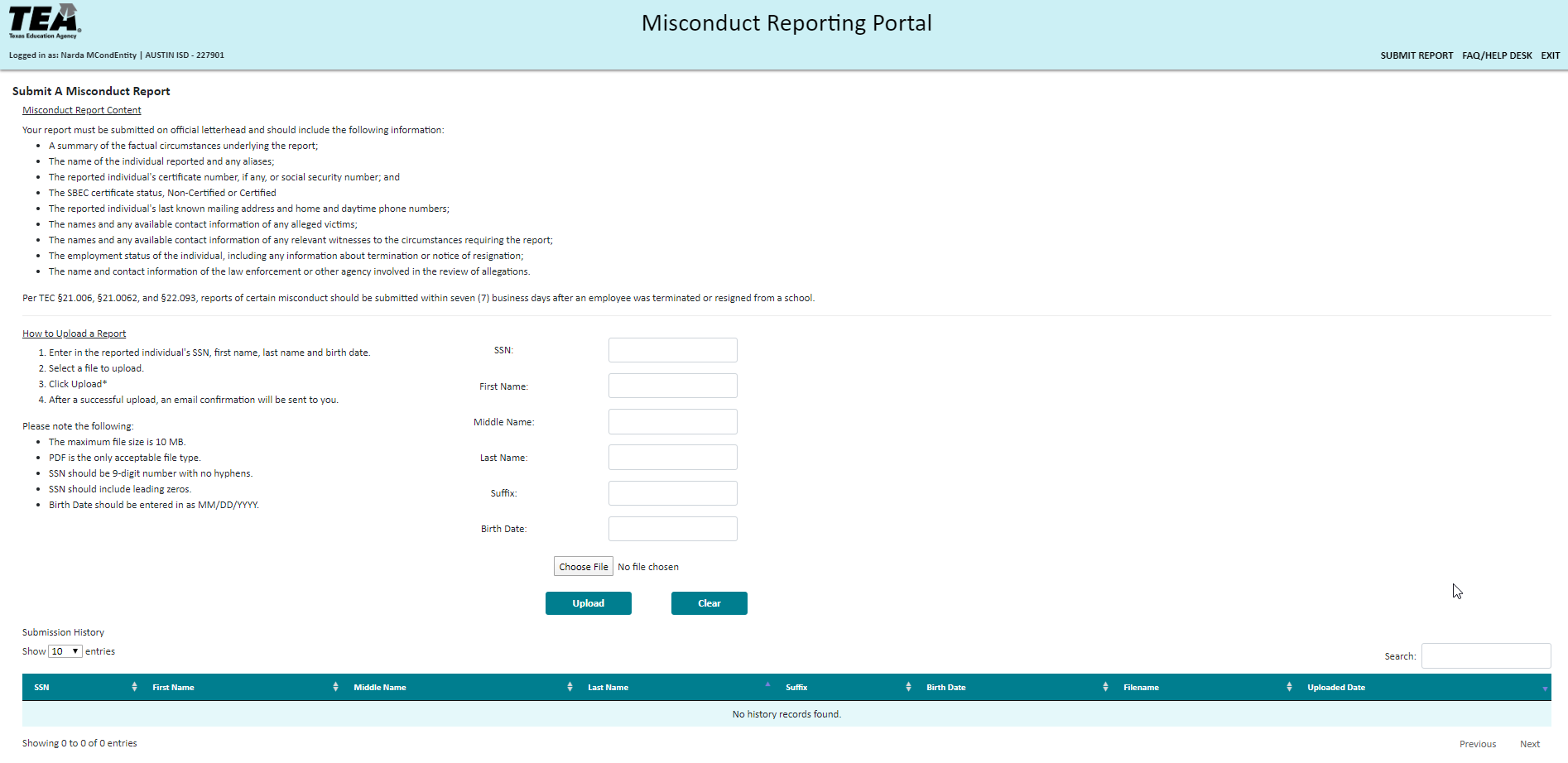 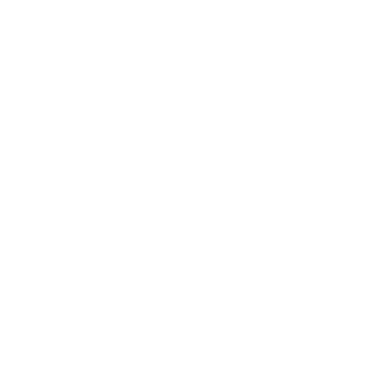 Question
Your report must include the following information: 
A summary of the factual circumstances underlying the report;
The name of the individual reported and any aliases;
The reported individual's certificate number, if any, or social security number and date of birth;
The reported individual's last known mailing address and home and daytime phone numbers;
The names and any available contact information of any alleged victims;
The names and any available contact information of any relevant witnesses to the circumstances requiring the report;
The employment status of the individual, including any information about termination or notice of resignation;
The name and contact information of the law enforcement or other agency involved in the review of allegations.
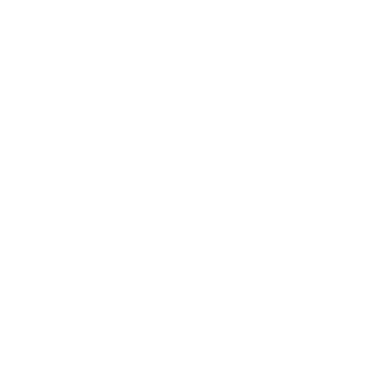 24
24
How to Submit a Report
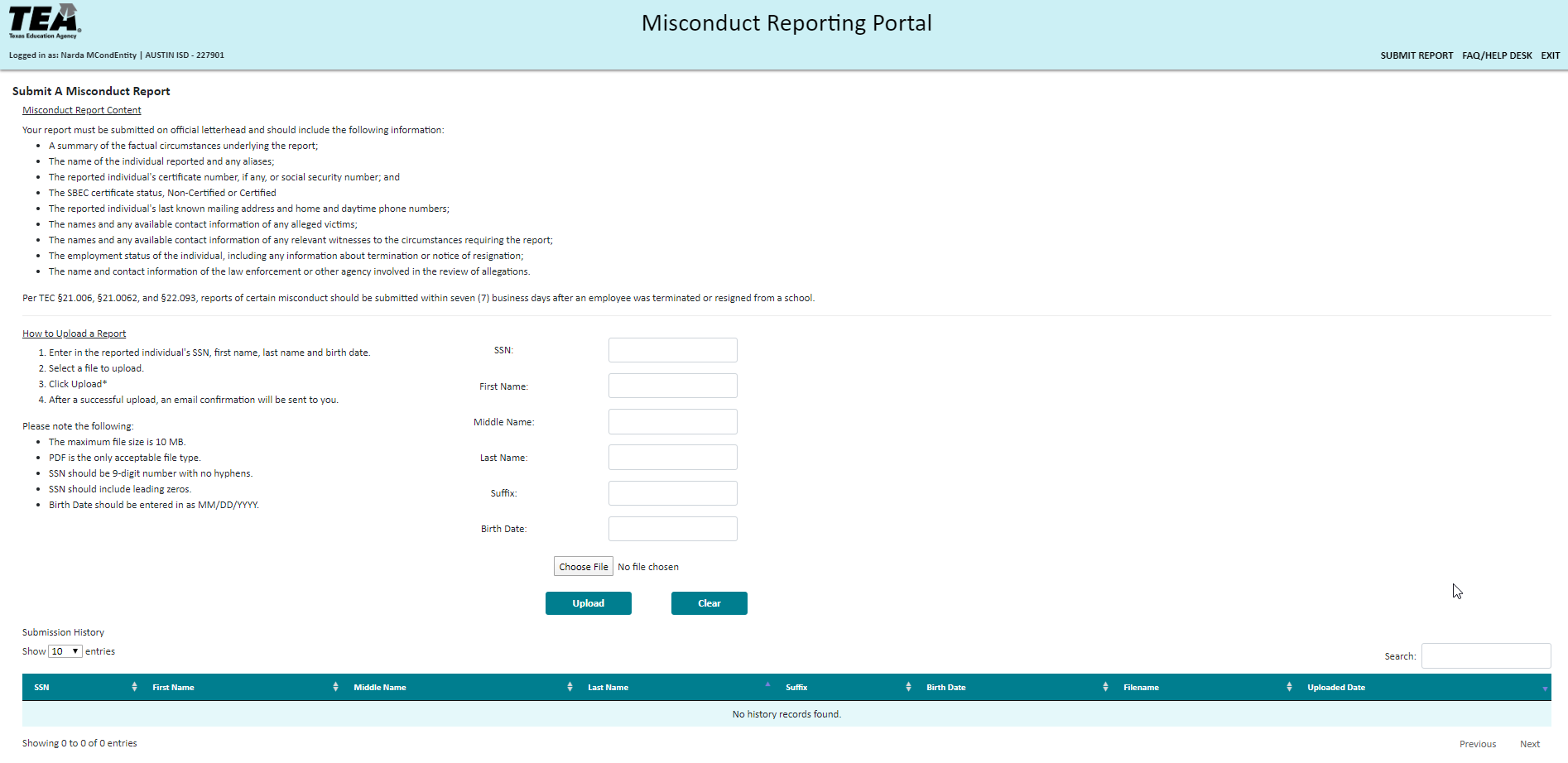 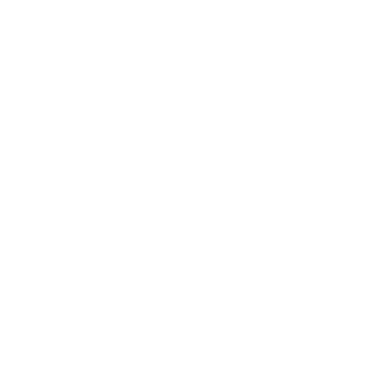 How to submit a report: 
Enter the reported individual’s SSN, first name, last name and date of birth
Select a file to upload
Click ‘Upload’
After a successful upload, an email confirmation will be sent to you
Please note:
Maximum file size is 10MB
PDF and jpeg files can be uploaded 
Enter 9 digit SSN with no hyphens
Birth date should be entered MM/DD/YYY
Question
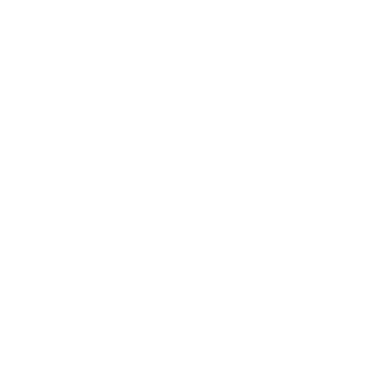 25
25
Advantages of using the
Misconduct Reporting Portal
Ease of Use/Accessibility
               -Portal outlines the required information needed
               -No need to change current structure of reports

Confirmation Email Generated Upon Submission

Cost Effective & Efficient
               -Alleviates cost of postage/certified mail 
               -Reports received in real time by TEA
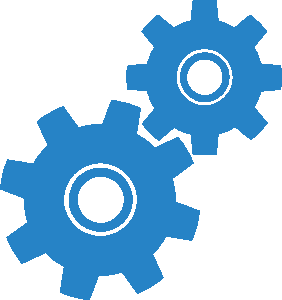 26
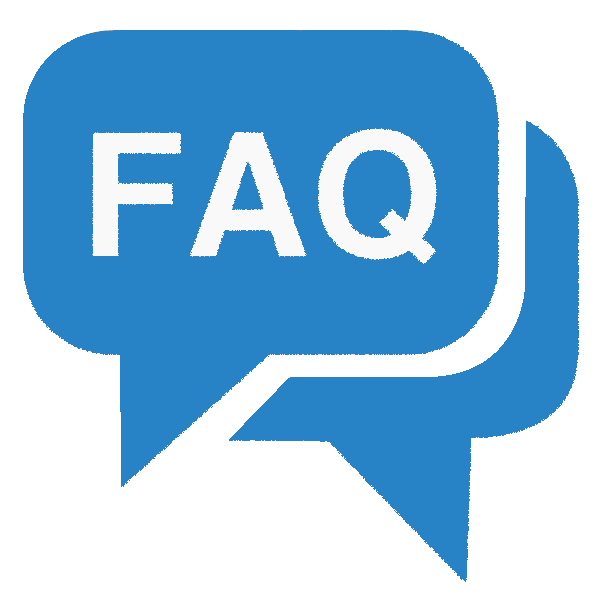 Frequently Asked Question
Where should schools send reports of misconduct?
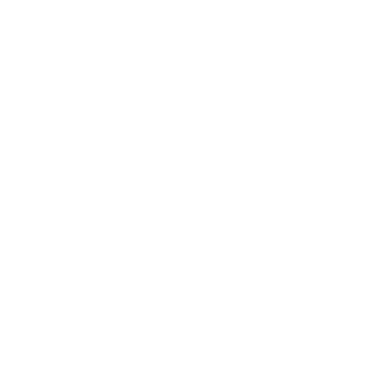 Question
Answer
The law now requires some reports of misconduct to be submitted to the Commissioner and others to be reported to the SBEC. To simplify the reporting process, schools should send all reports to the TEA Division of Educator Investigations. Reports can be sent by mail, fax, or through the Internet portal. The division’s contact information can be found on the TEA website. Please do not submit reports through email.
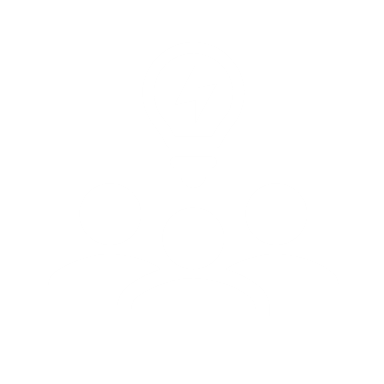 The internet reporting portal serves as the most confidential and expedient method for sending reports. Additionally, the portal creates a digital record to prove that a school sent the information.
Key Takeaway
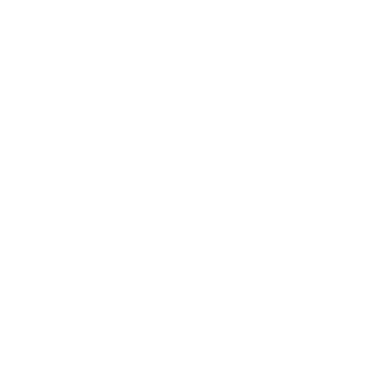 27
27
Questions
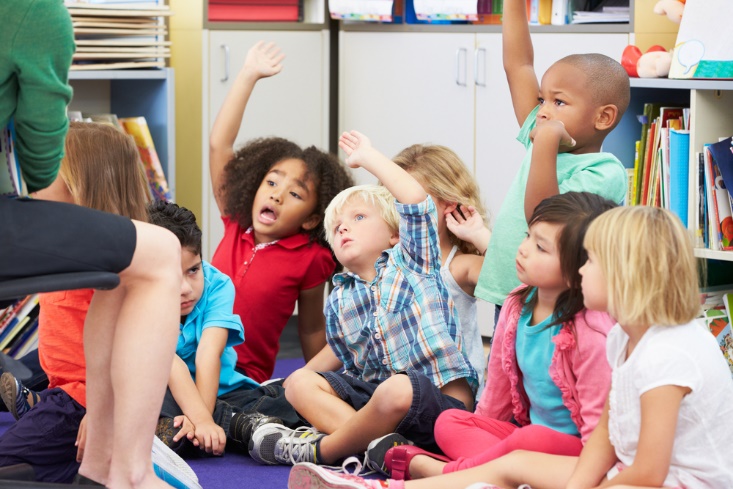 28
[Speaker Notes: SPEAKER : Laura]
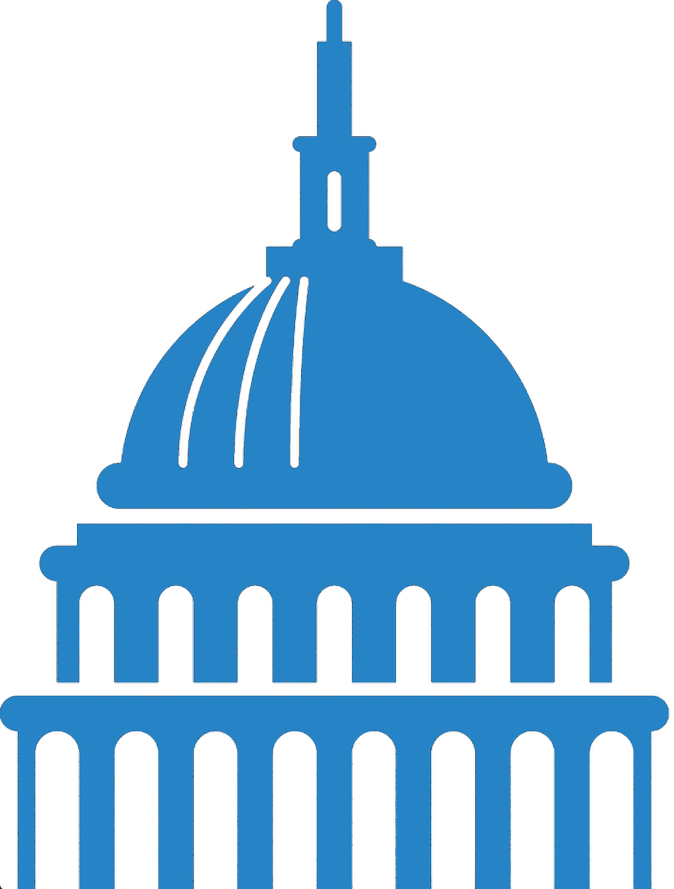 Reporting Requirements and School Obligations
29
Public School Reporting Requirements
30
Public School Reporting Requirements
Required reporting of allegations against SBEC certificate holders - TEC §21.006 / TAC §249.14, Exception to reporting requirement - TEC §21.006(b),(c), and (c-2) as amended by SB 1476,  Required reporting of allegations against non-certified employees - TEC §22.093 as added by HB3, Internet portal - TEC §22.095
In Statute
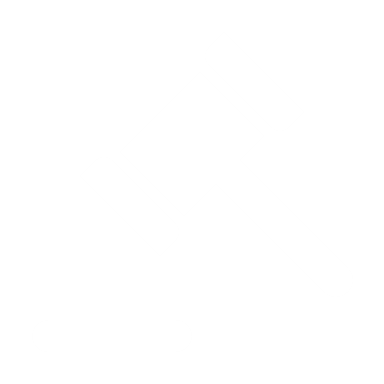 31
Public School Reporting Requirements
In Statute
Required reporting of allegations against SBEC certificate holders - TEC §21.006 / TAC §249.14, Exception to reporting requirement - TEC §21.006(b),(c), and (c-2) as amended by SB 1476,  Required reporting of allegations against non-certified employees - TEC §22.093 as added by HB3, Internet portal - TEC §22.095
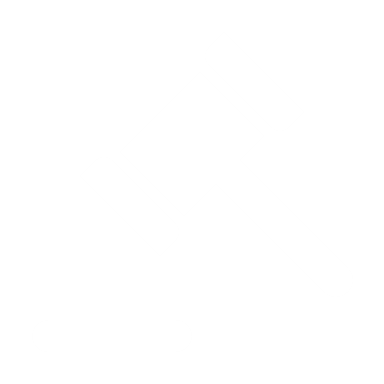 32
Questions
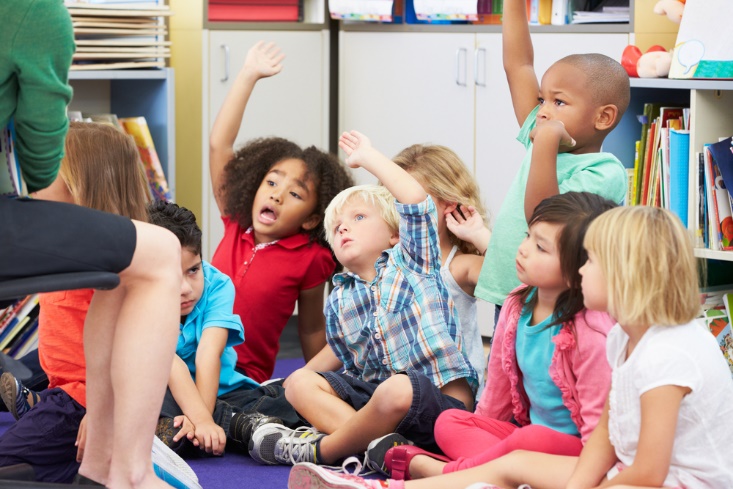 33
[Speaker Notes: SPEAKER : Laura]
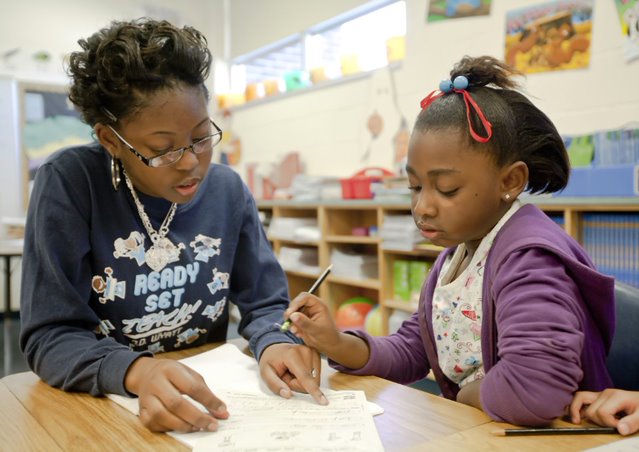 Fingerprinting
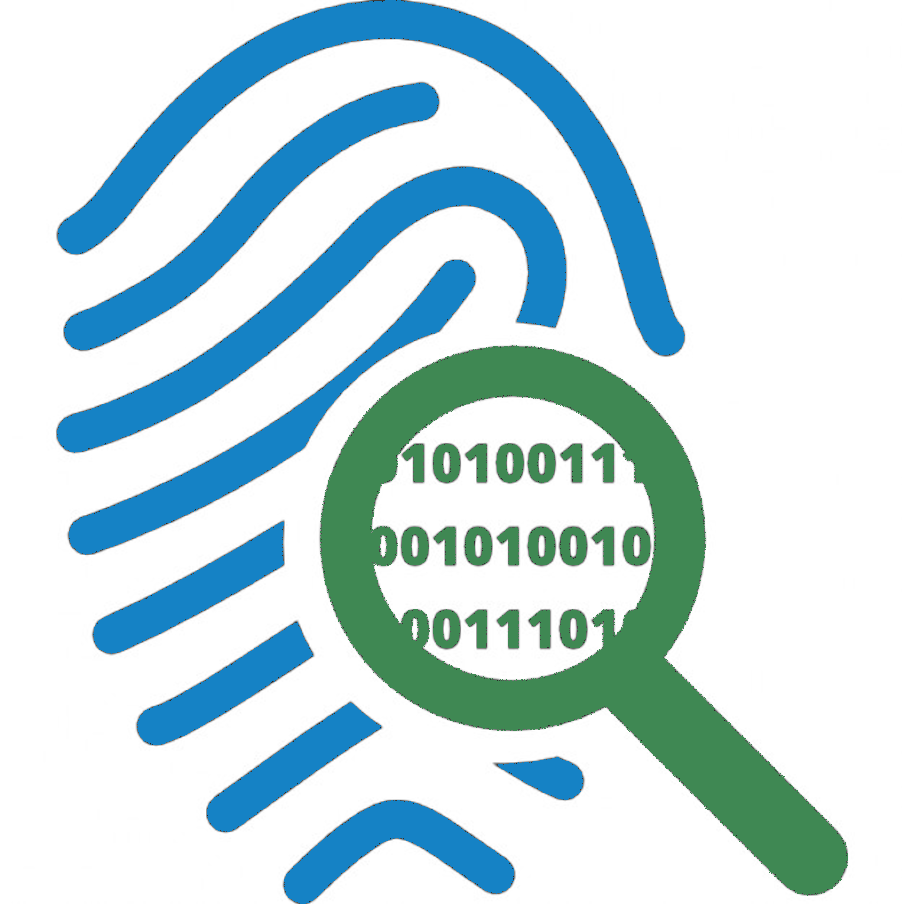 Contact the Fingerprinting and Registry Support Unit
Provide training and customer support for processes involving:
SBEC certificate applicant fingerprinting
Public-school employee fingerprinting
Compliance with the Do Not Hire Registry (HB3)
Develop resources for applicants, schools, and ESCs
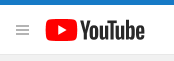 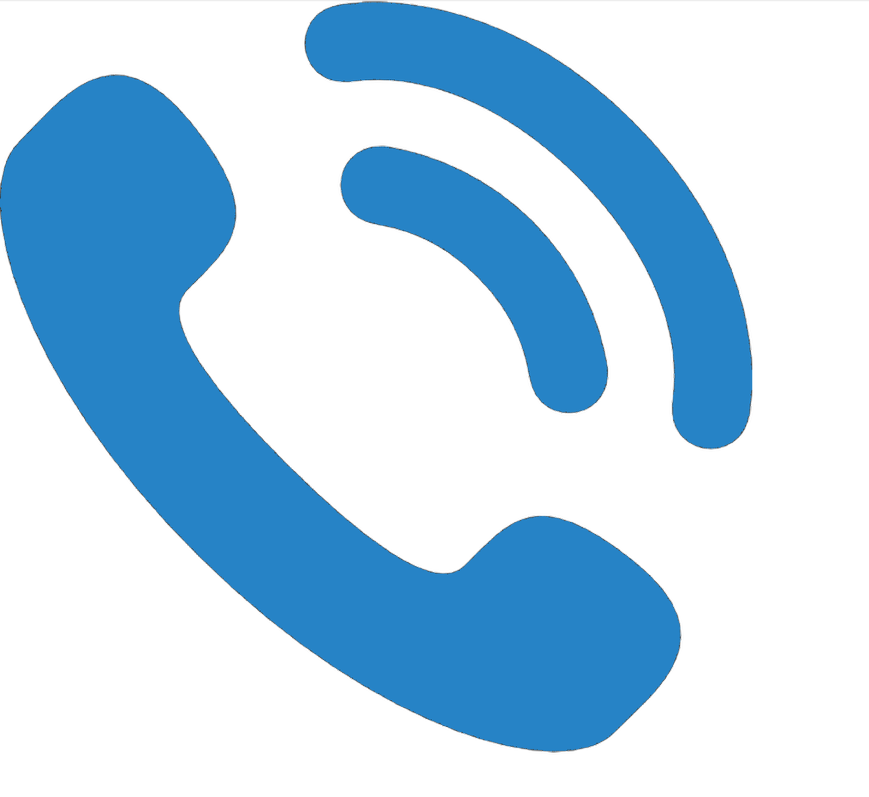 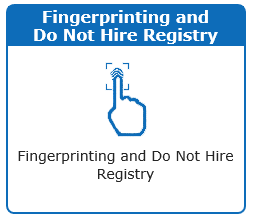 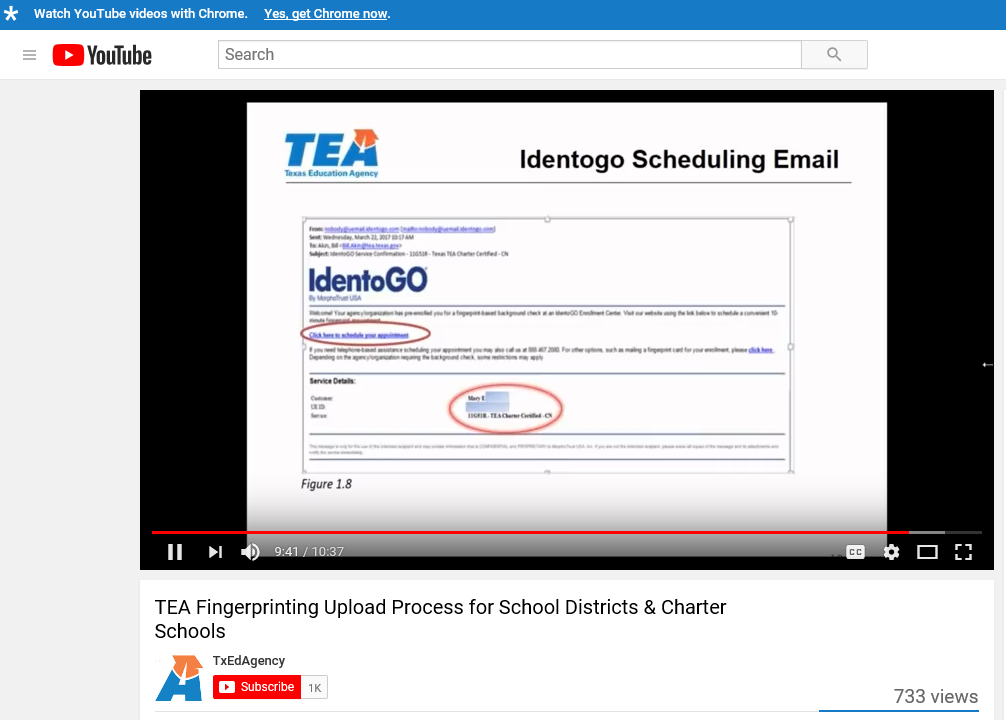 Phone Support
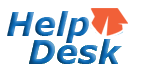 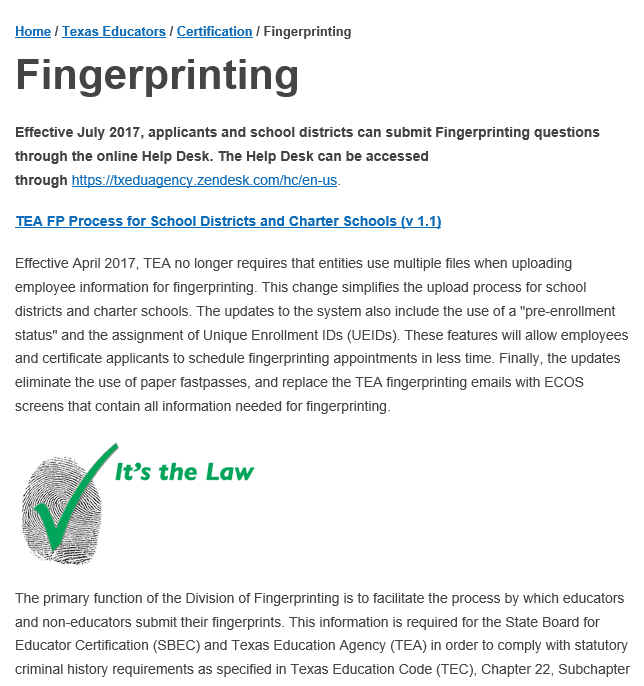 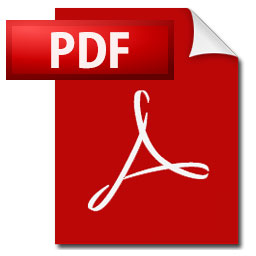 Website
Process Documents
Training Videos
35
Fingerprinting
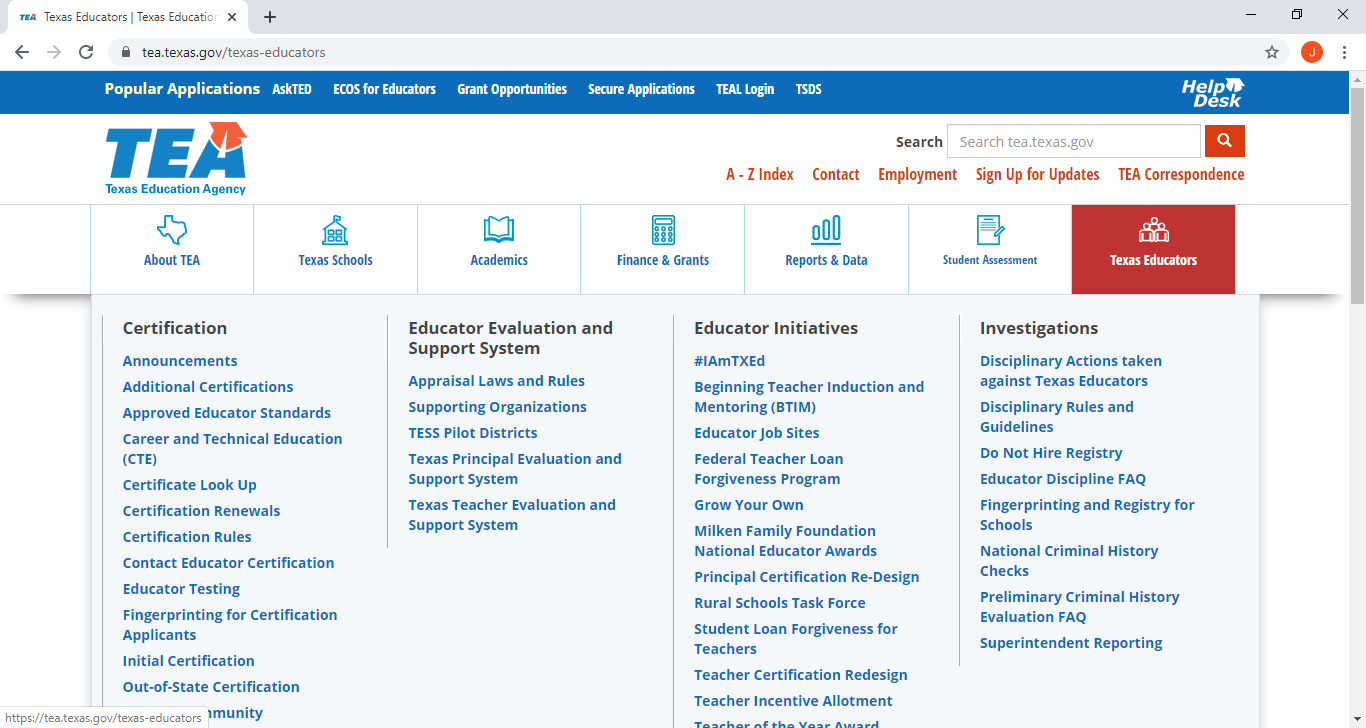 36
Fingerprinting & Registry Resources
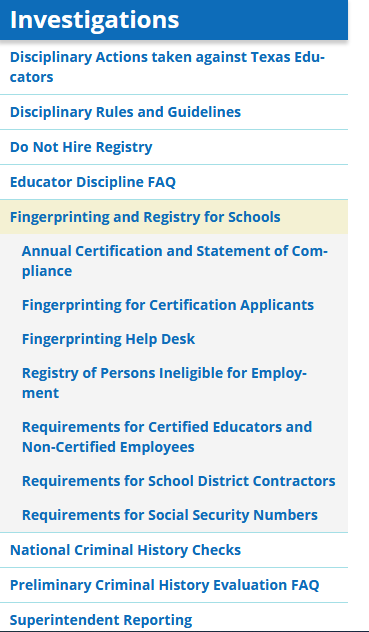 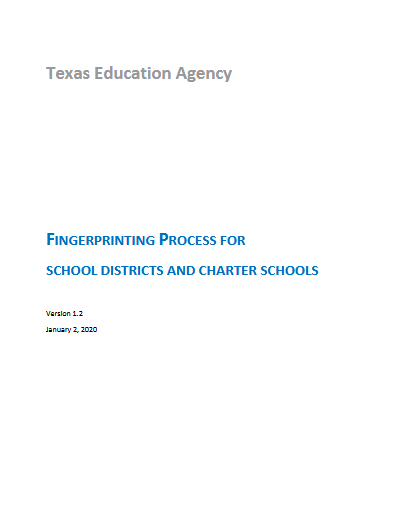 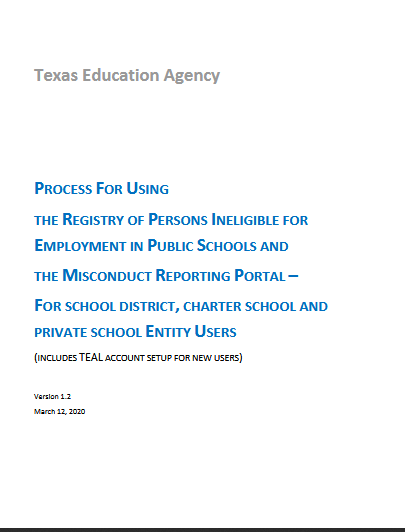 37
Fingerprinting Overview
Who must print
SBEC certificate holders
Applicants for certificate
Non-Certified employees
Substitutes
Contractors*
In Statute: Applicants for Certification and Certificate Holders - TEC §22.0831, Non-Certified Employees - TEC §22.0833, Charter School Employees - TEC §22.0832, *Contractors - TEC §22.0834, Texas Government Code 411.0845
38
Fingerprinting: Contractors
Between school and contractor
Contractors must certify compliance to the school
School may request additional information to verify
Access to fingerprinting – FBI Audit
39
Fingerprinting: Steps to Compliance
Obtain access to TEA and DPS databases
Upload employees
Ensure employees fingerprint
Review criminal history (and subsequent hits)
Superintendent certifies compliance annually
Subscribe “To The Administrator Addressed” listserv
40
Fingerprinting for Other Purposes
Prior fingerprinting for other agencies cannot be transferred to TEA/SBEC.
Out-of-State Applicants
Applicants may be printed at approved out-of-state IdentoGO locations; additional fees will be charged
Out-of-state educators may still utilize the card process at this time
Annual Compliance Certification
Each year, superintendents and chief operating officers are required to certify to TEA that school has complied with fingerprinting laws

Posted to the TEA website in October each year

School placed on TEA website for non-compliance
Questions
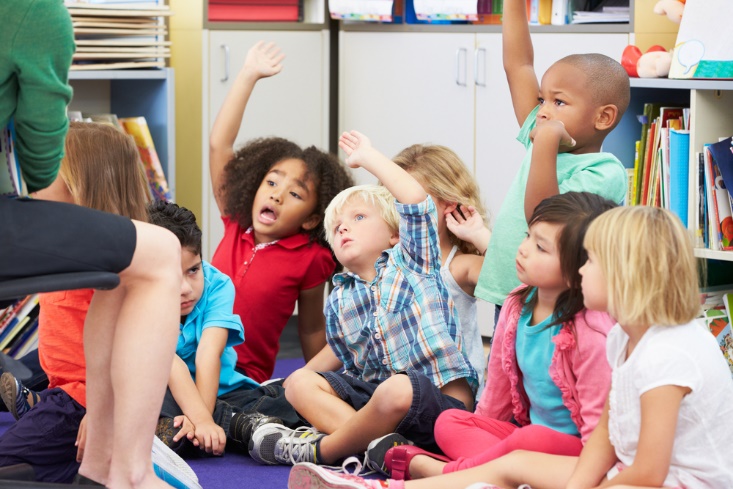 44
[Speaker Notes: SPEAKER : Laura]
FingerprintingEasy Solutions for Common Problems
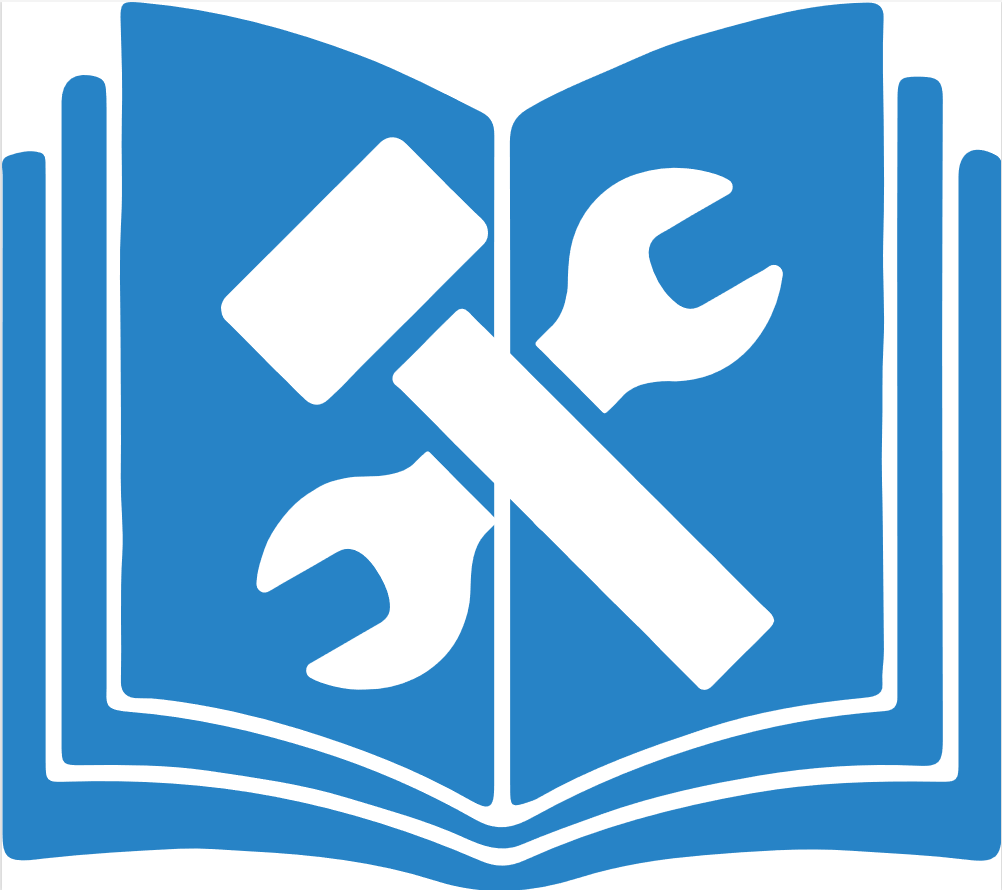 Correcting Errors on Uploads
When incorrect information is uploaded for fingerprinting, DO NOT re-upload to correct information - This will not correct the error
Errors that may need correcting are names, Dates of Birth, Email address, and SSNs
Upload errors can only be corrected by submitting a ticket through the Help Desk or by contacting us by phone
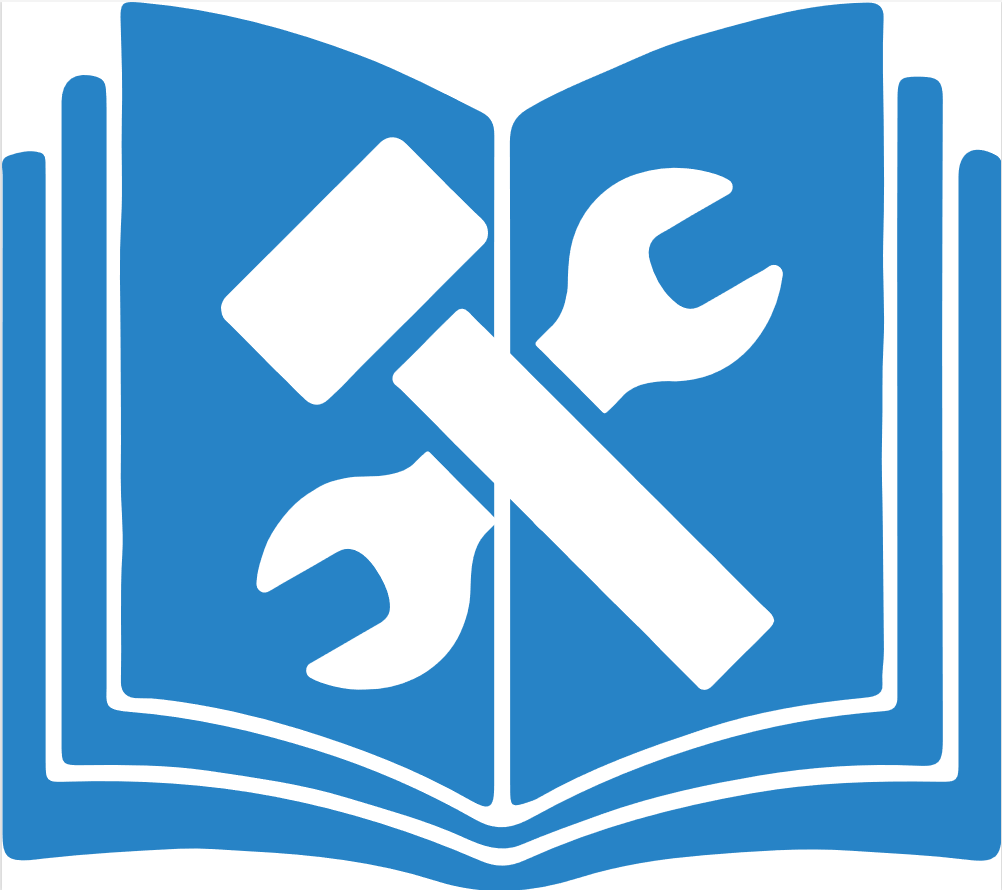 Re-sending IdentoGo Emails
When an individual has been uploaded, and the scheduling email has not been received, please do the following BEFORE contacting TEA…
Have the individual search for ‘IdentoGo’ in their email
Check the Upload Results screen
Individual may be FP Complete
Individual may be Certified
If status is Pre-enrolled, check ‘Non-Certified’ screen for UEID to schedule appointment
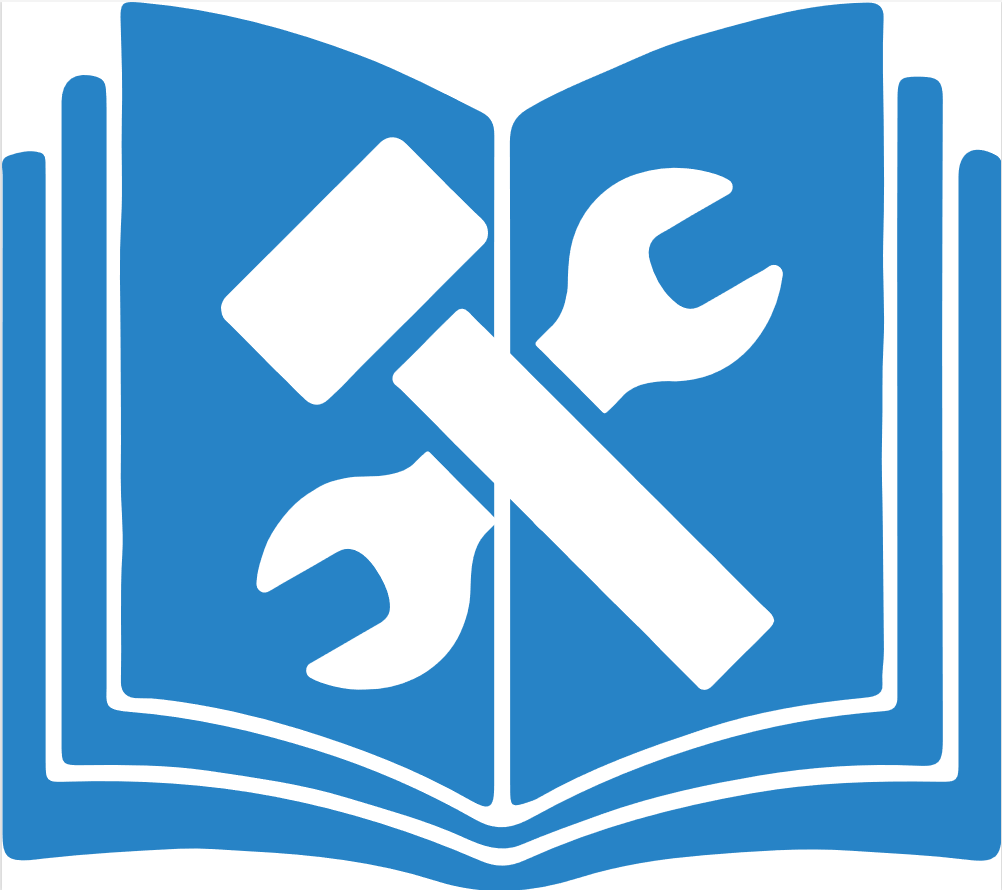 Checking Upload Status
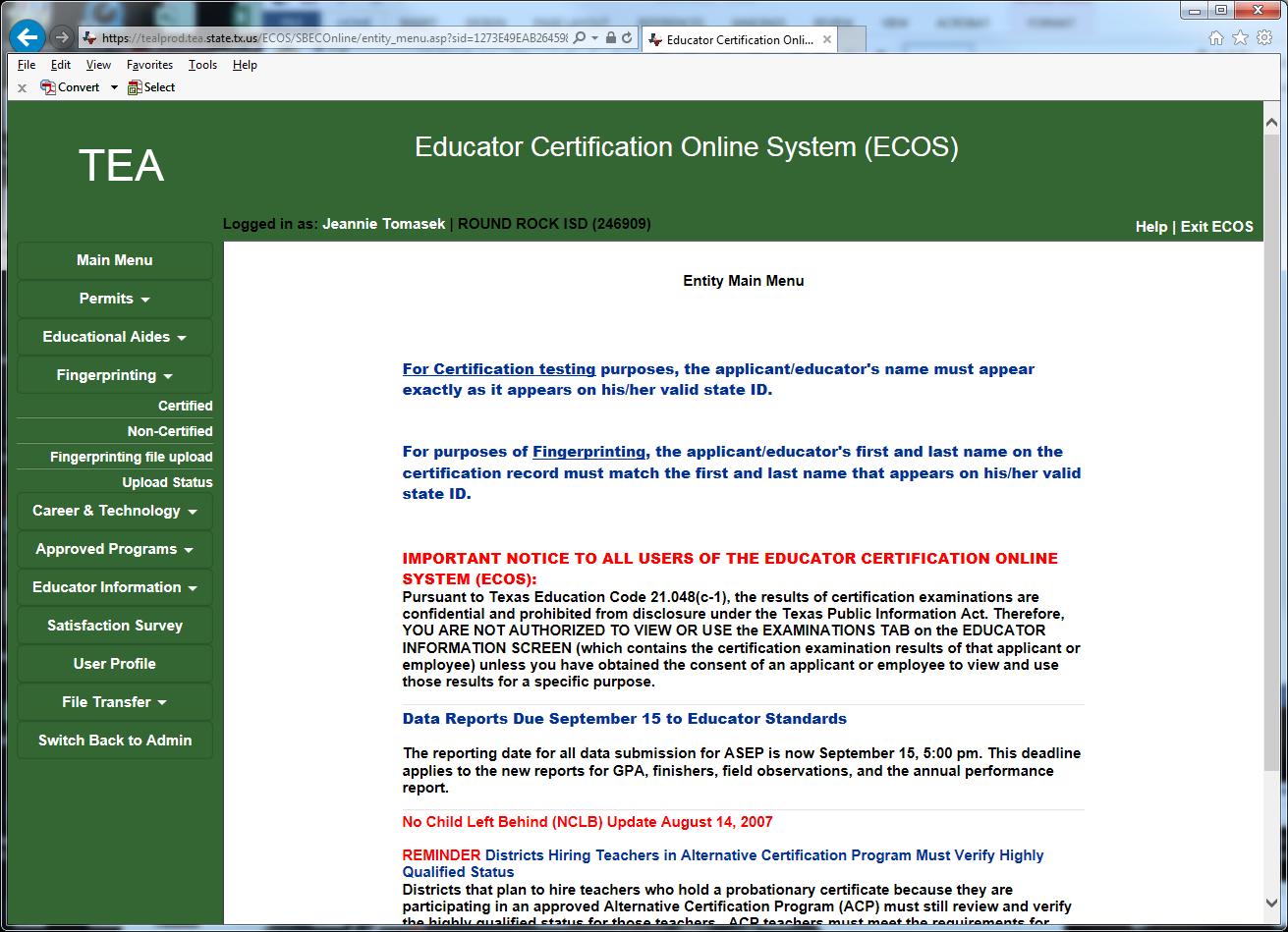 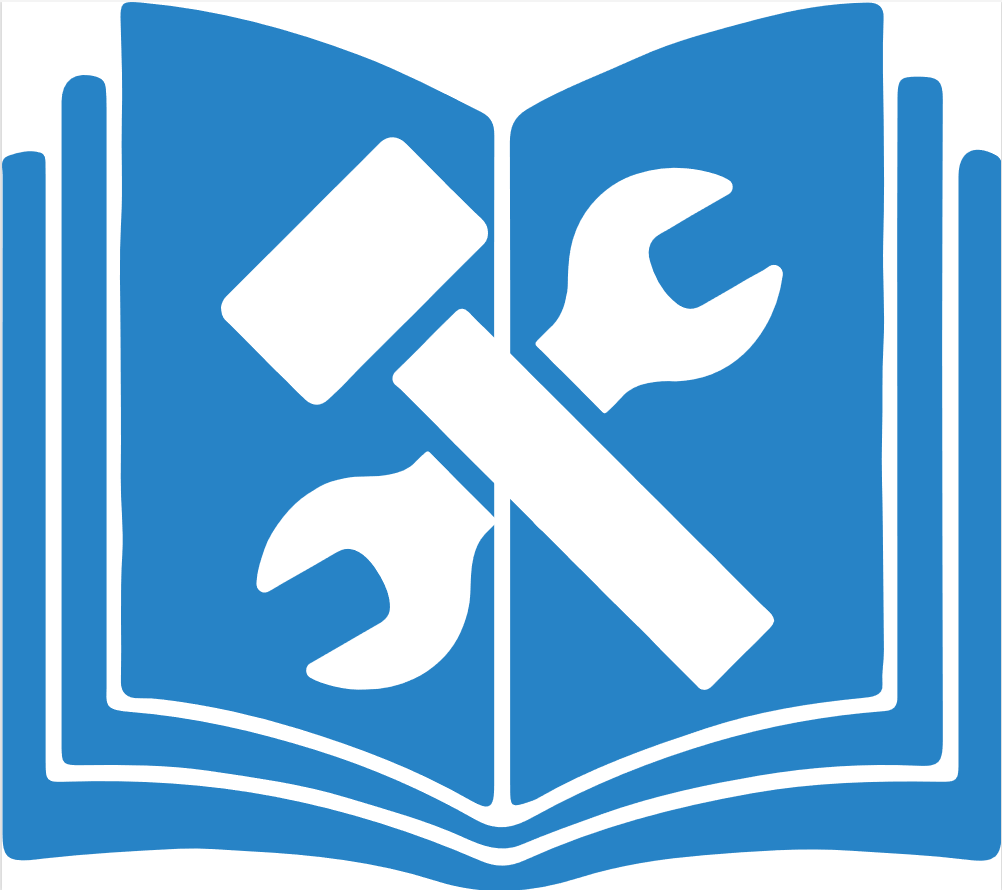 Accessing Upload Results
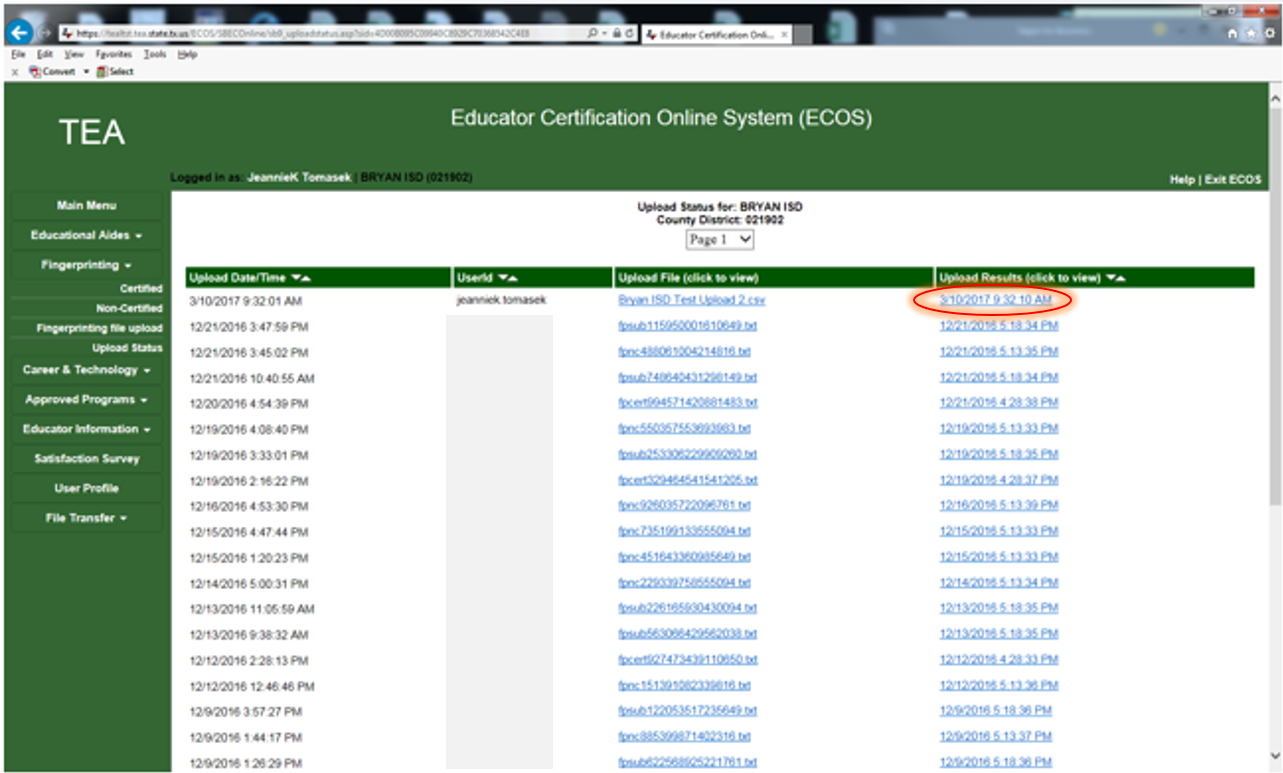 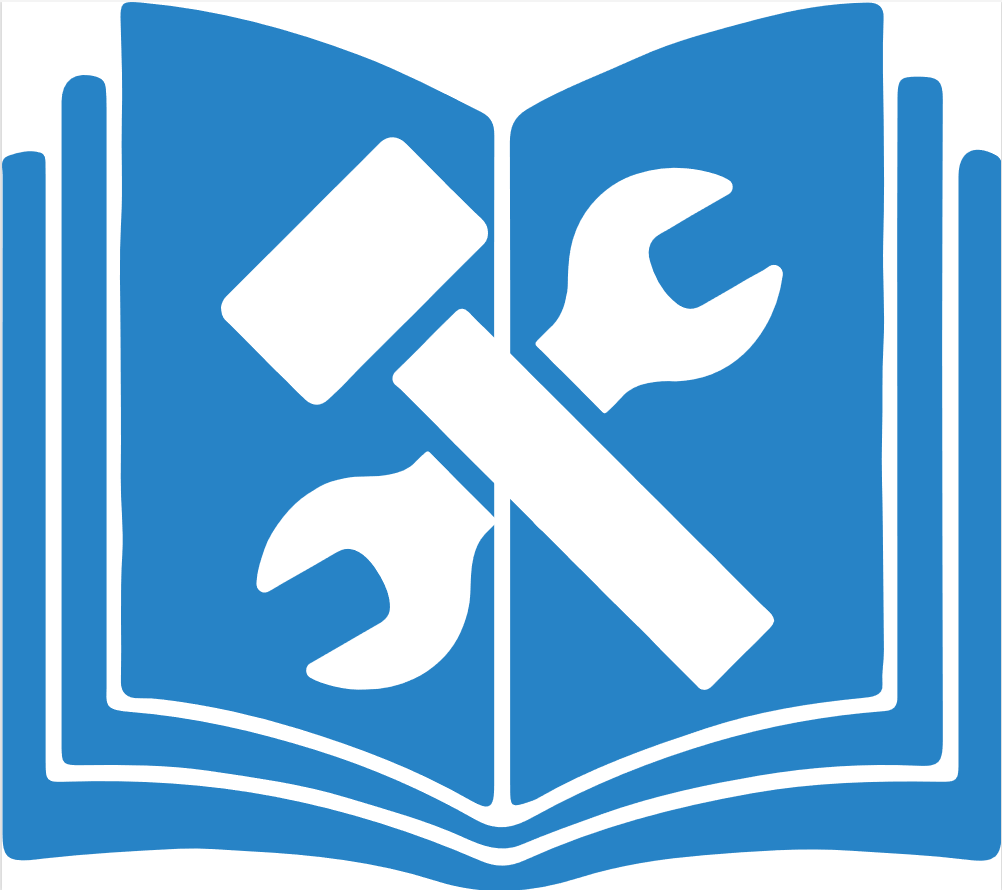 Reviewing Upload Results
Fingerprint Statuses
FP Complete - An individual has completed the fingerprint process.
Pre-enrolled - An individual is pre-enrolled with the fingerprinting vendor and should schedule an appointment to be fingerprinted.
FP Needed - A certified educator must submit fingerprinting payment in ECOS to initiate pre-enrollment and then schedule an appointment to be fingerprinted. A non-certified employee has uploaded previously by another district and TEA must manually sen a new pre-enrollment.
Contact TEA - Contact the TEA Fingerprinting Unit at 512-936-8400, Option 3 for assistance.
Questions
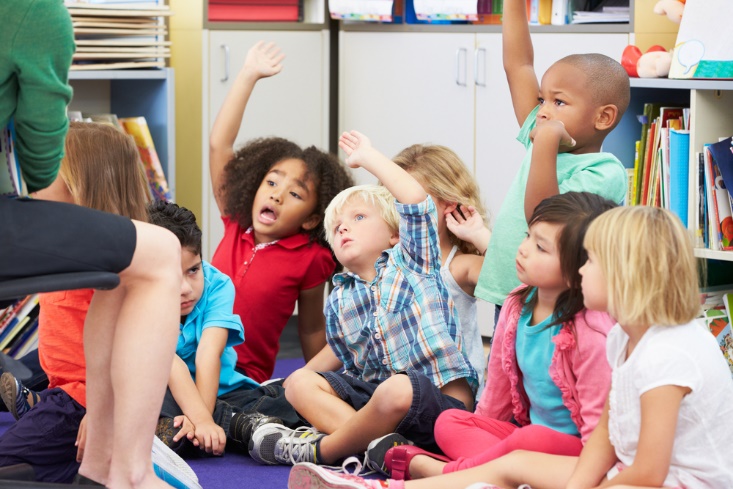 52
[Speaker Notes: SPEAKER : Laura]
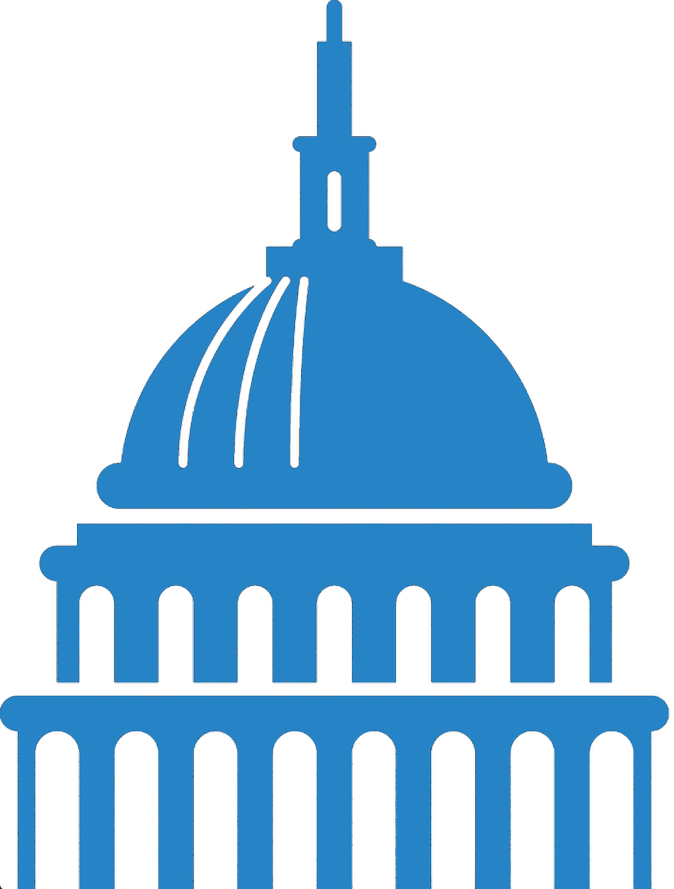 Agency Guidance around COVID-19 Limitations
53
COVID-19 Support
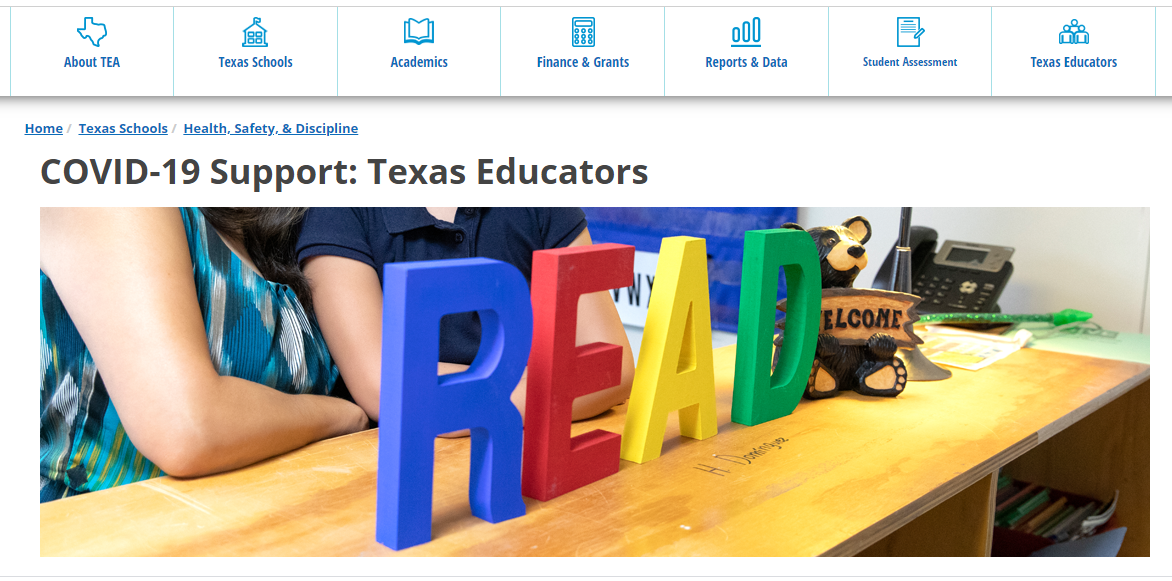 54
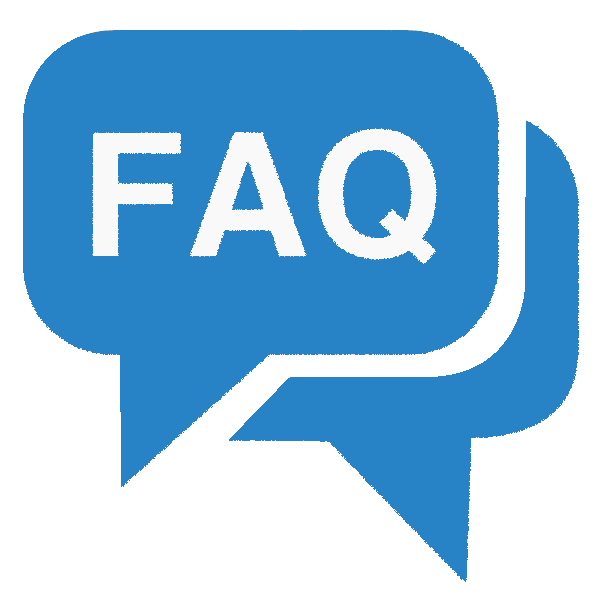 Frequently Asked Questions (FAQ)
Question
Will there be any leeway for fingerprinting of teacher candidates or other employees who will not be able to go in for digital fingerprinting at this time?
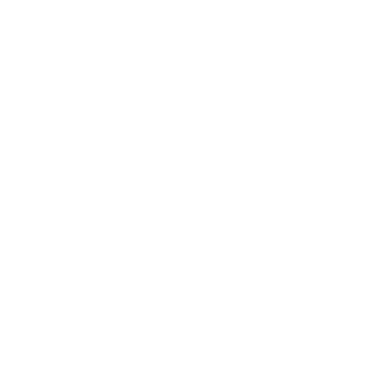 Answer
The Tx DPS fingerprinting vendor has closed or reduced operating hours in nearly half of its locations in Texas due to the COVID-19 pandemic. The closures have resulted in some decrease in fingerprinting appointment availability within certain regions. However, in the interest of student safety, TEA is not planning to modify fingerprinting requirements for certificate applicants, non-certified employees, or any other individuals required to fingerprint for TEA or SBEC. 

Fingerprinting is required only for issuance of the initial certificate. Therefore, an individual does not need to fingerprint again to receive additional certificates. Furthermore, if an individual previously fingerprinted as a non-certified school district or charter school employee, the person does not need to fingerprint again.
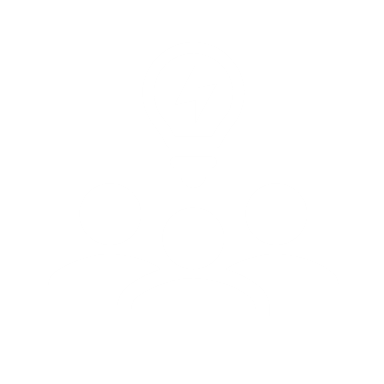 55
[Speaker Notes: Members of the public can obtain additional information by
-PIR
-Similar to the virtual certificate that currently exists for SBEC certificate holders]
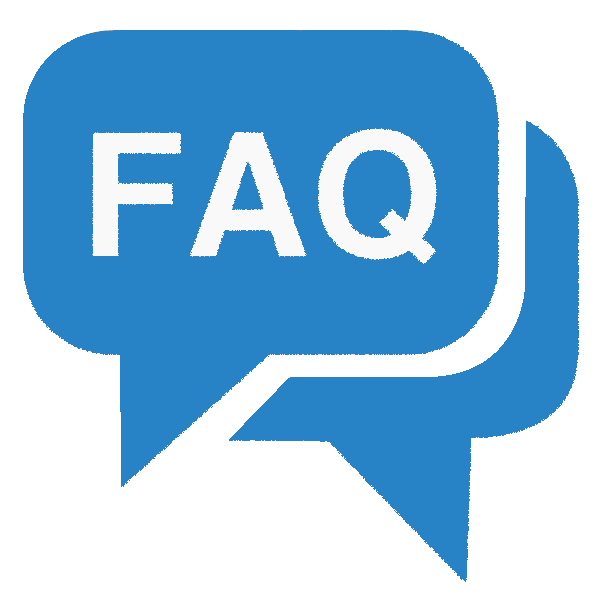 Frequently Asked Questions (FAQ)
Question
Will applicants for SBEC certification or employment at a school district be allowed to wear masks during their fingerprinting appointment?
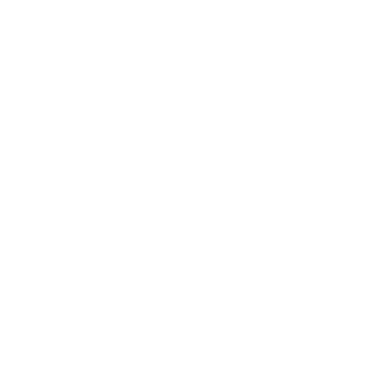 Answer
An applicant may wear a mask through most of the fingerprinting appointment. However, the Tx DPS has advised that applicants will be required to take a photograph without a mask. Therefore, if an applicant is unwilling to remove their mask for the photo-portion of the appointment, the process will stop, and the applicant will be asked to reschedule for a later date. 

Tx DPS has requested that the fingerprinting vendor adhere to recommended practices for the sanitization of workstations and public areas, maintain a 6' distance between people when possible, and that fingerprinting agents use any available personal protective equipment (PPE). DPS has also posted a list of guidelines to reduce the likelihood of exposure during the fingerprinting appointment. That list can be found here: https://secure.txdps.state.tx.us/clearinghouse/.
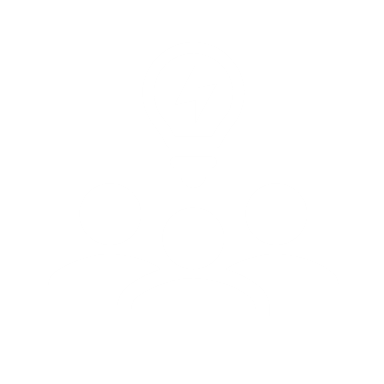 56
[Speaker Notes: Members of the public can obtain additional information by
-PIR
-Similar to the virtual certificate that currently exists for SBEC certificate holders]
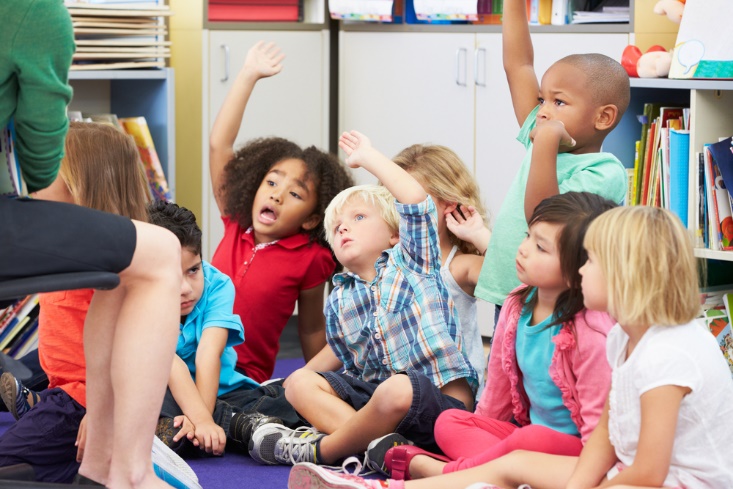 Jeannie Tomasek, Program Supervisor
Anna Amaro, FP & Registry Support Specialist
Ashley Pillay, FP & Registry Support Specialist
Shaun Thompson, Intake & Review Specialist
David Rodriguez, Director Educator Investigations
QUESTIONS
57